Портфолио педагога
Атековой
Фариды
 Батыровны
РЕЗЮМЕ
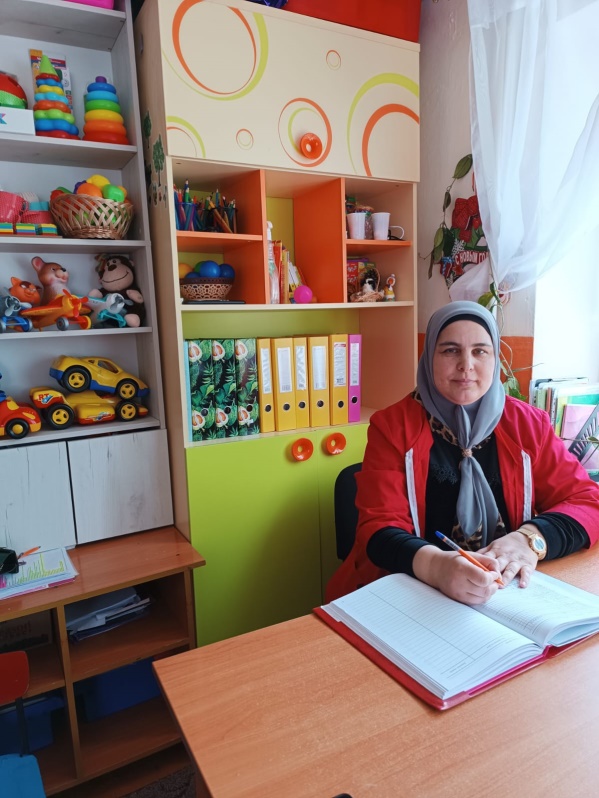 Ф.И.О: Атекова Фарида Батыровна
ДАТА РОЖДЕНИЯ: 15.06.1975г.
ОБРАЗОВАНИЕ:  ВЫСШЕЕ
СТАЖ РАБОТЫ: 18 ЛЕТ
МЕСТО РАБОТЫ: МКДОУ  Ясли-сад «СОЛНЫШКО»
ТЕЛЕФОН:  8-928-541-71-60
E-MAIL:  faridaatekova7@gmail.com
Моё
 образование
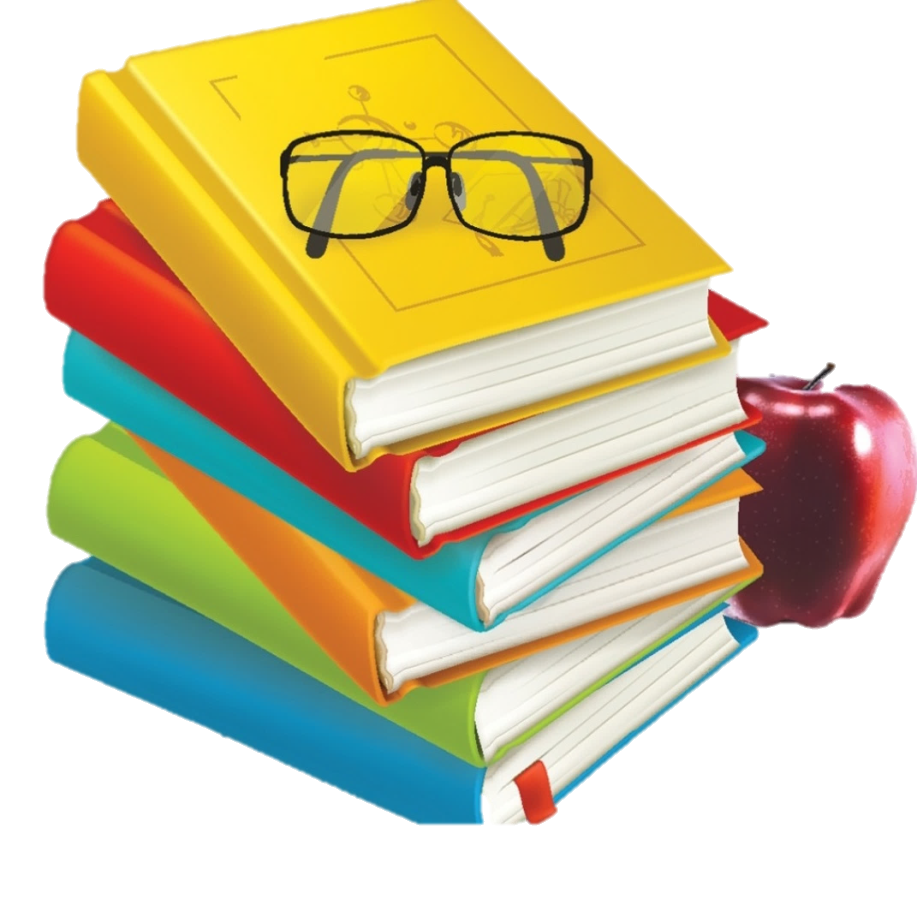 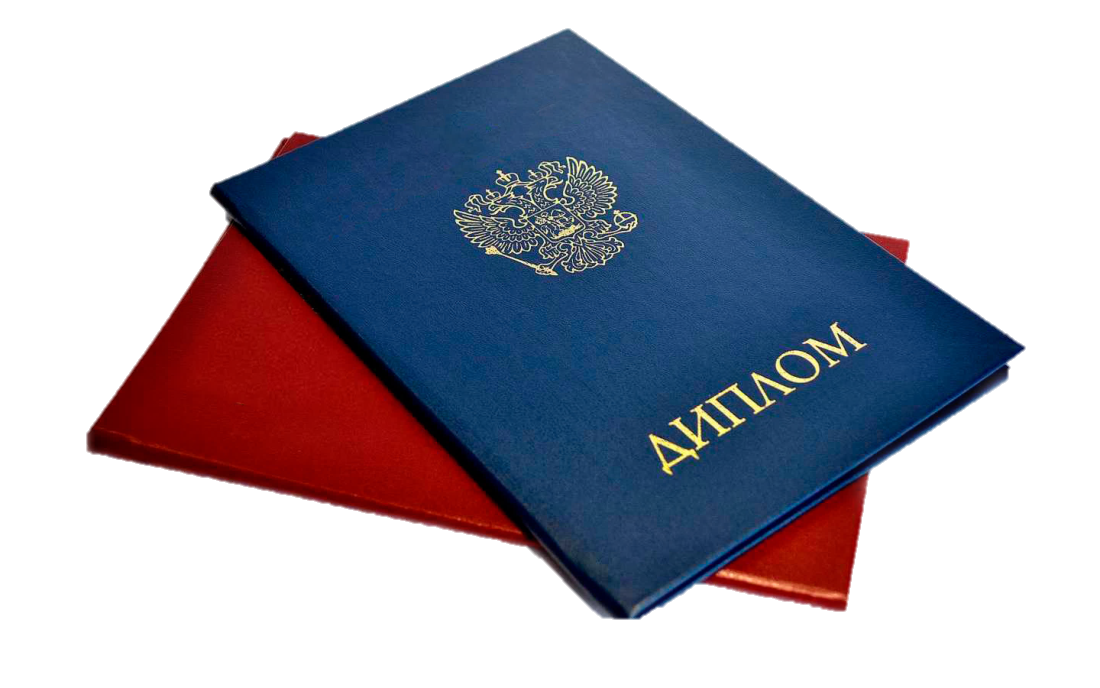 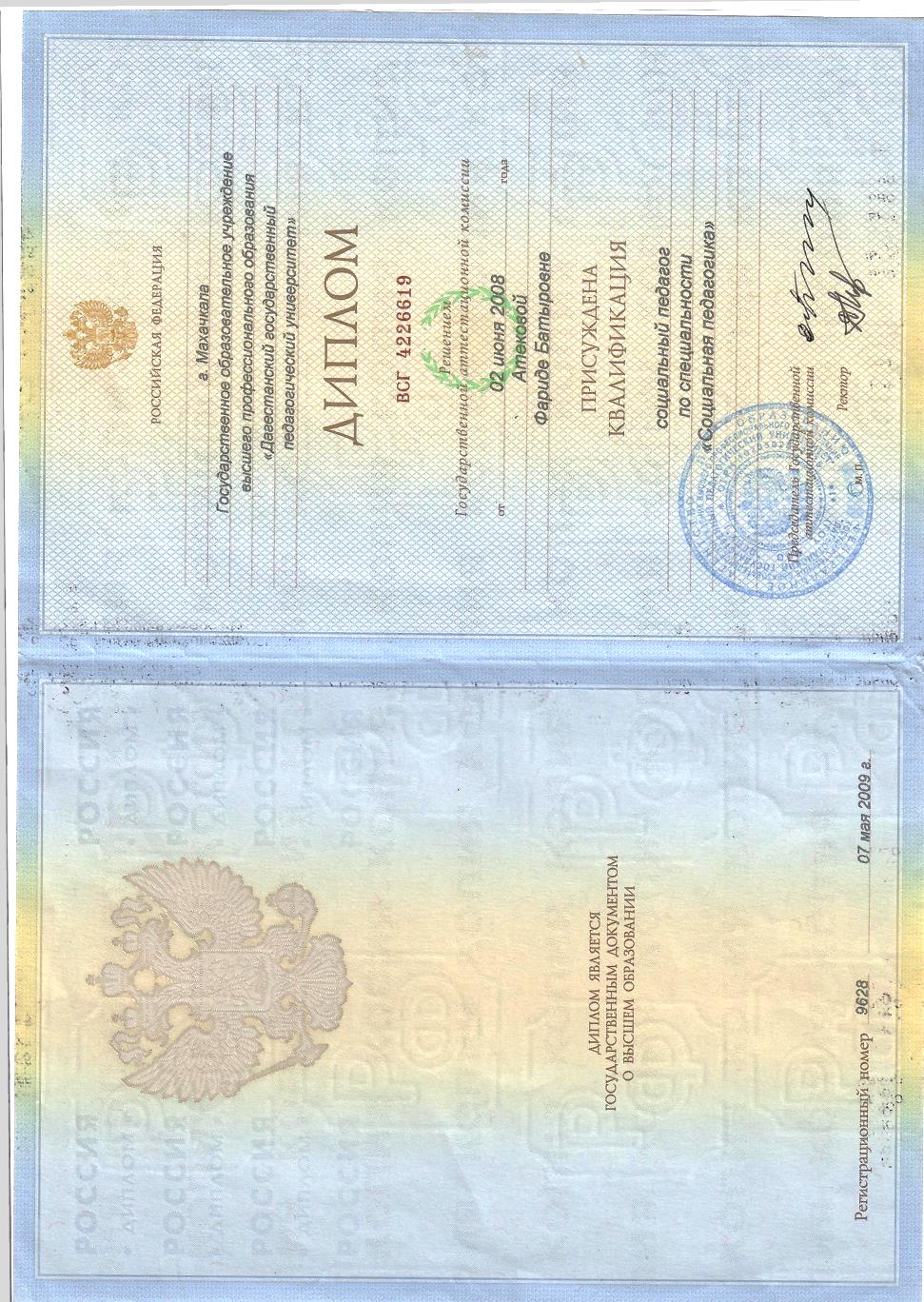 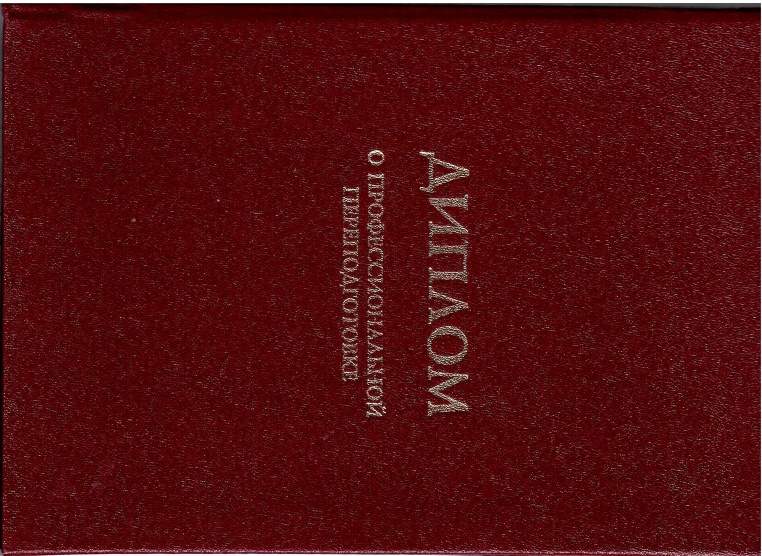 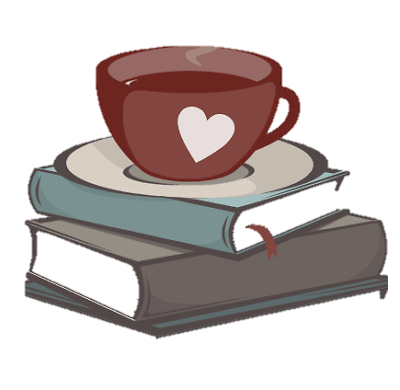 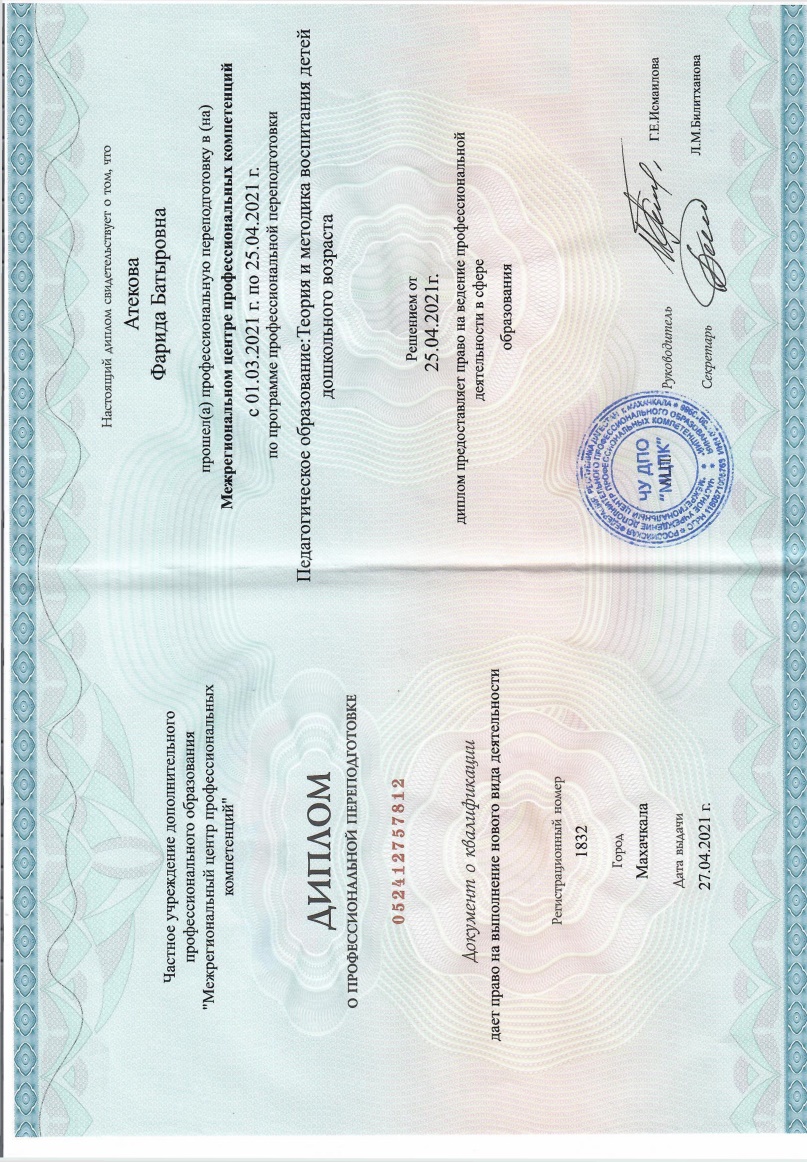 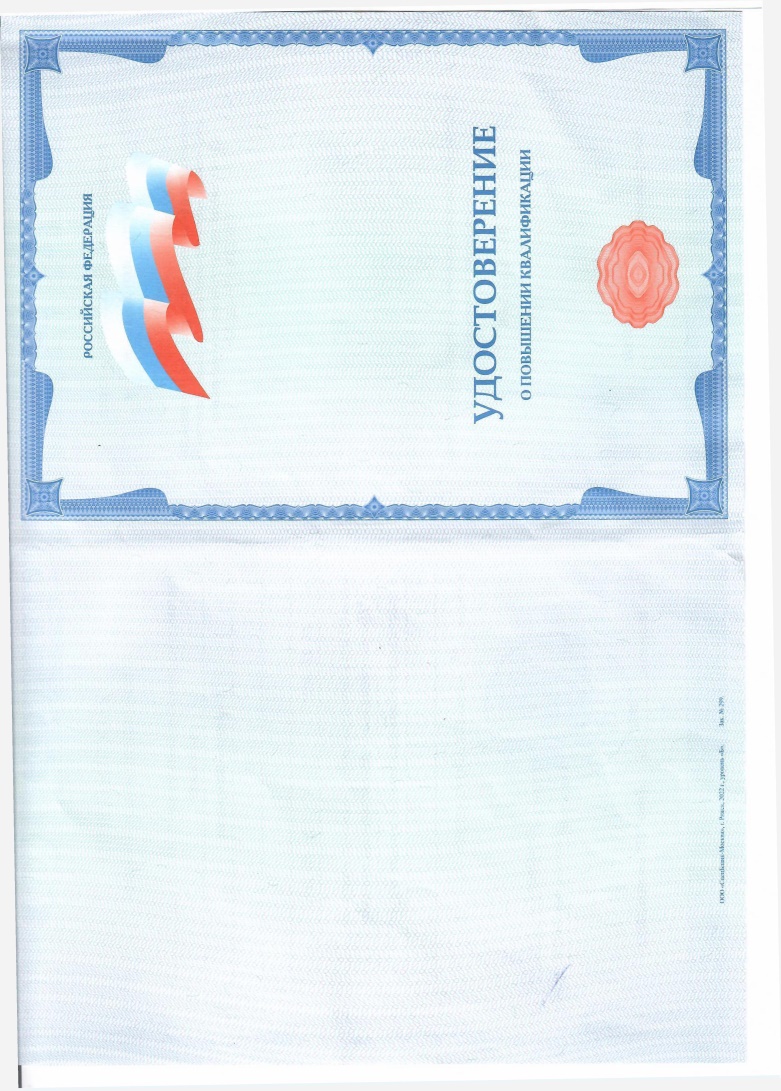 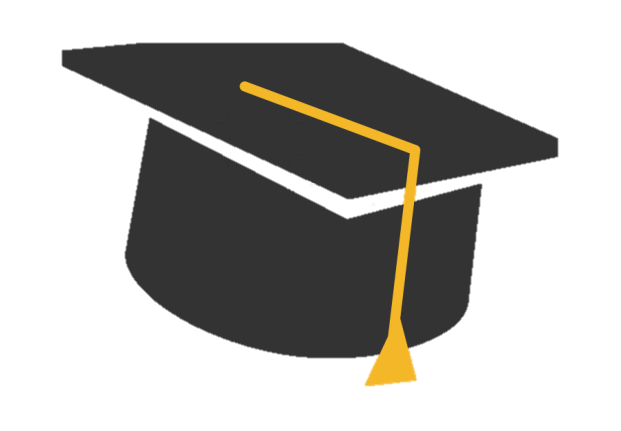 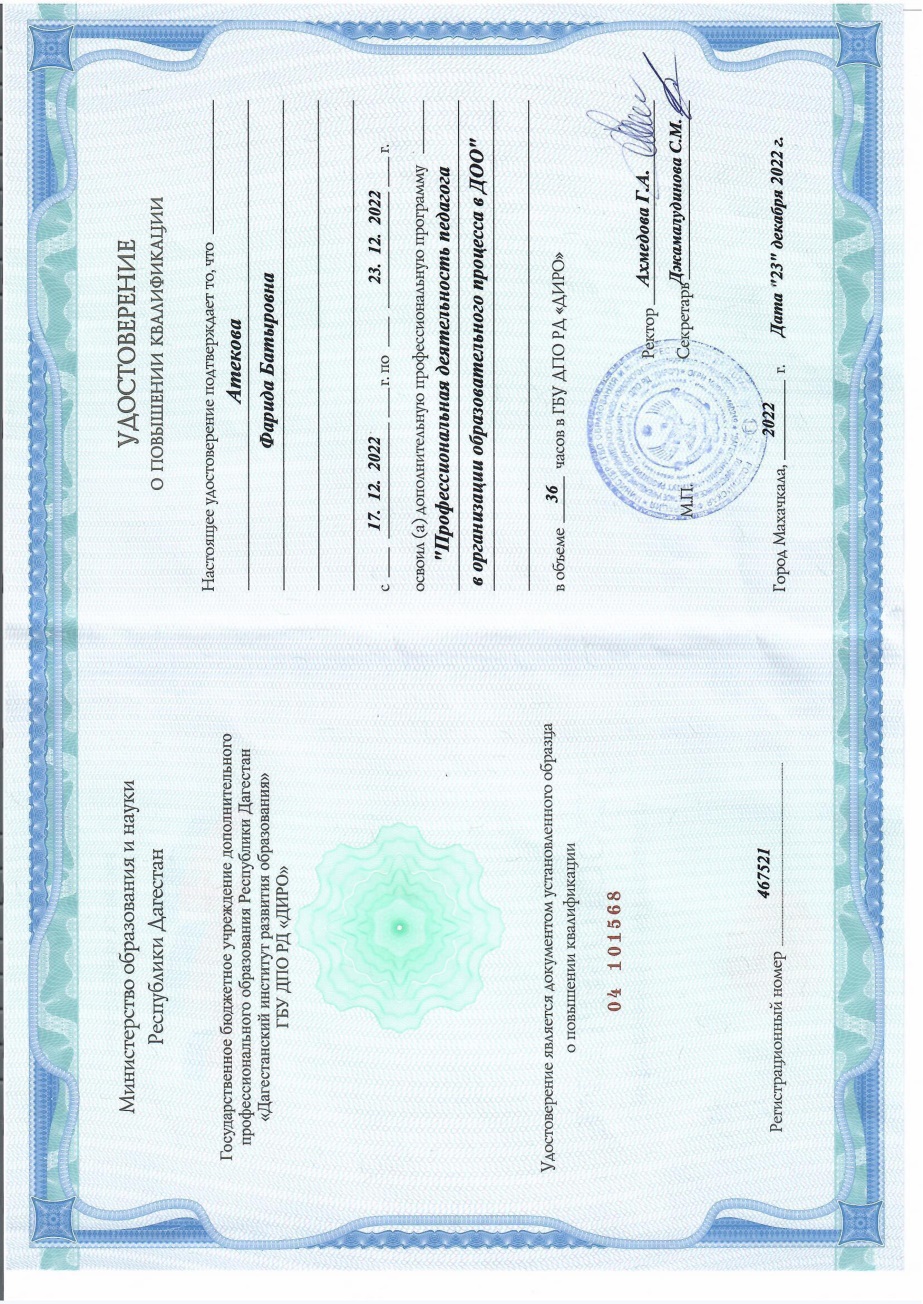 Мои 
награды
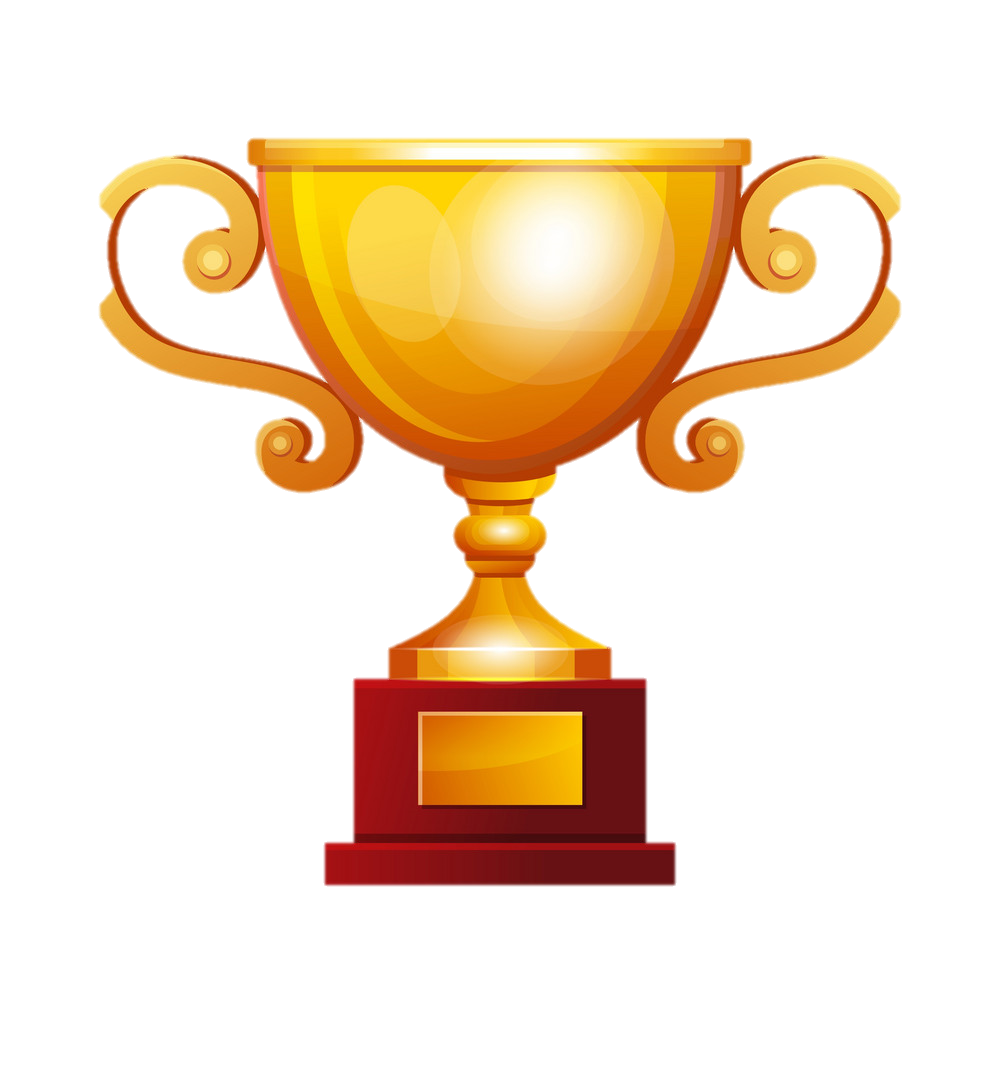 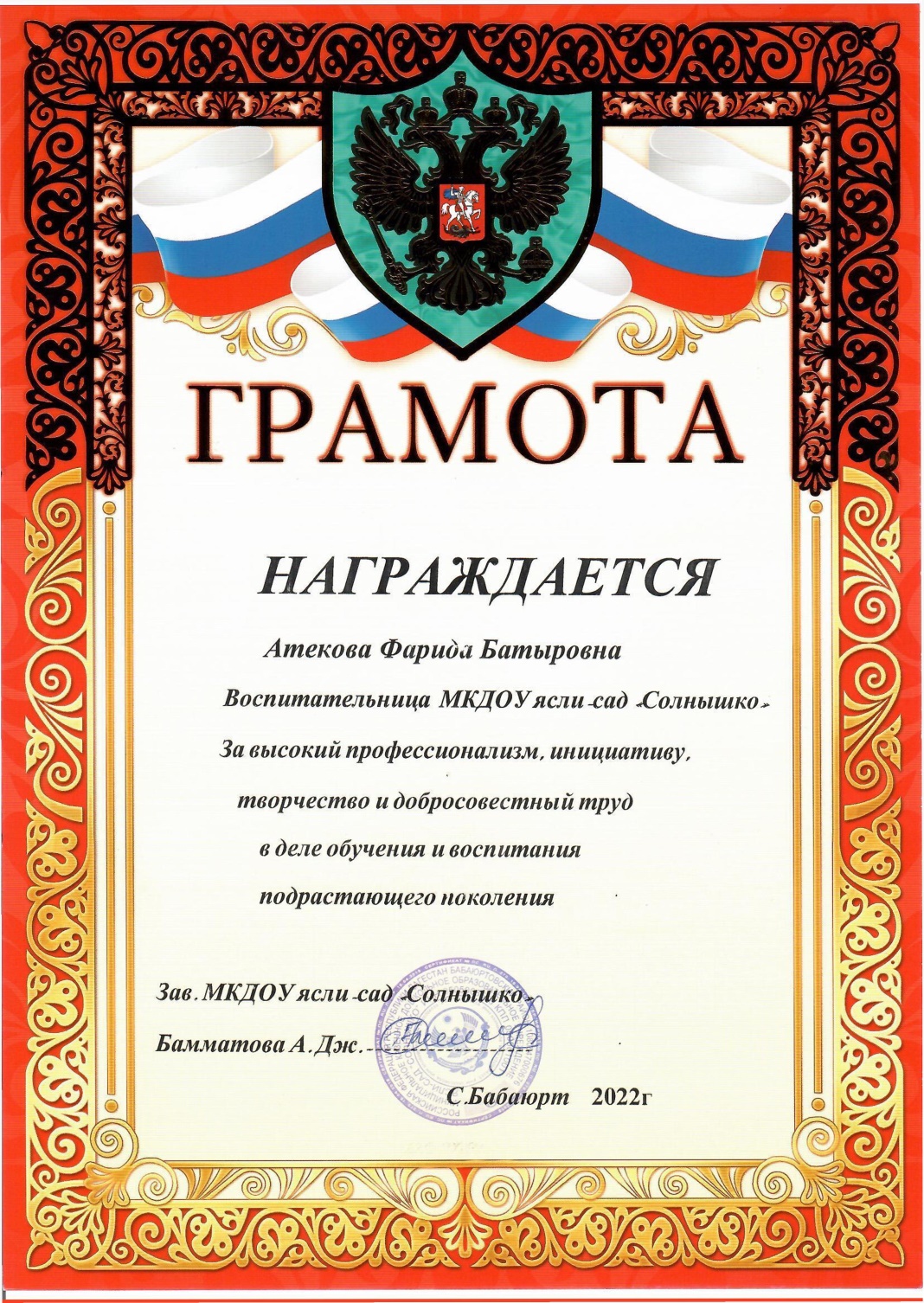 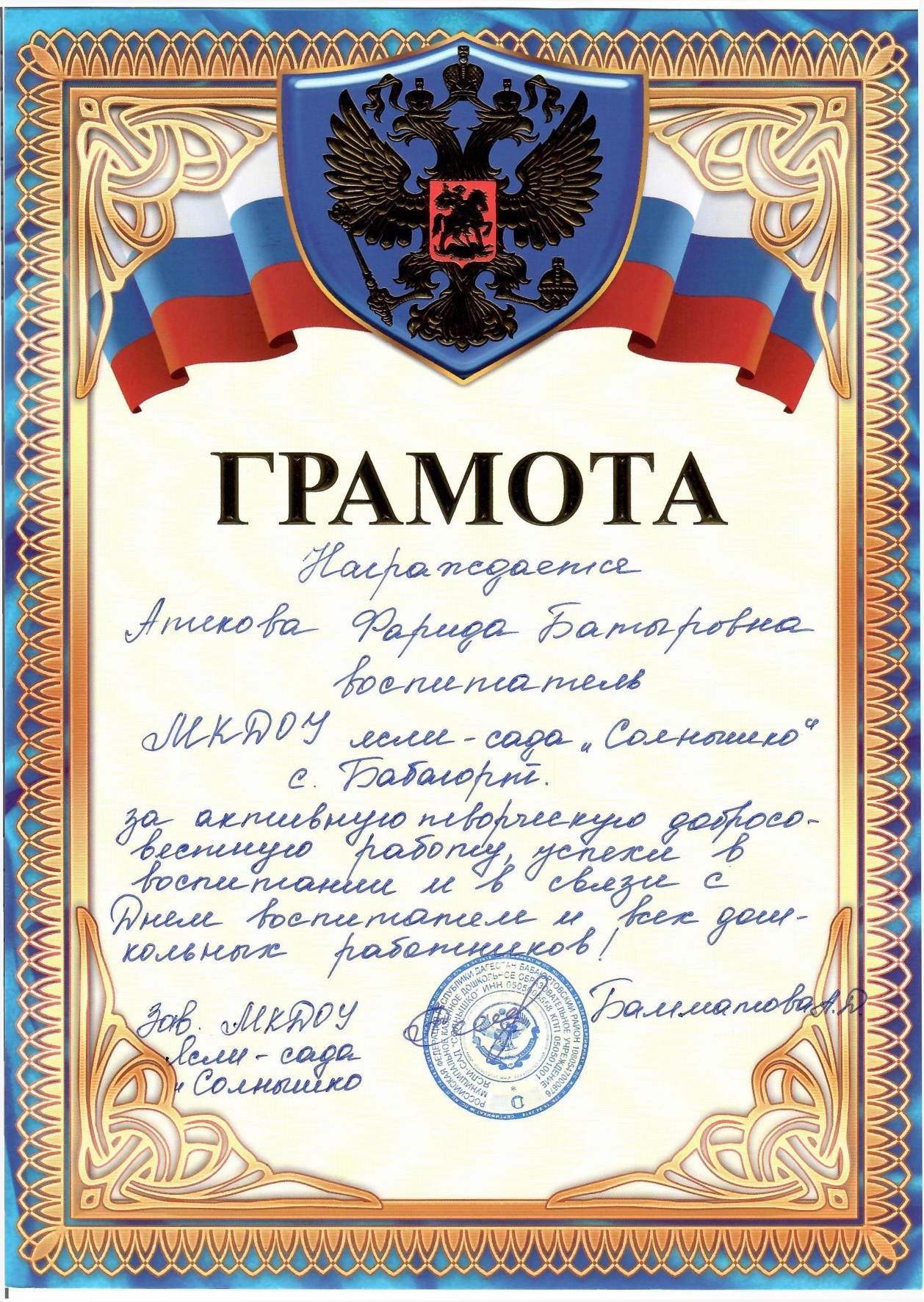 Эссе на конкурс «Воспитатель года»
Мой девиз: «Я знаю, я не напрасно тружусь, я-воспитатель и
этим горжусь!»
Мое эссе «Я-воспитатель».
Воспитатель-это Мама, друг, наставник! Воспитатель-это не только профессия, это состояние души.
В соответствии с этим, в своей работе активно стараюсь развивать профессиональную компетентность, подходить к системе образования, расширяя, сформированные шаблоны, быть творческой .
«Дети должны жить в мире красоты, игры, сказки, музыки, рисунка, фантазии, творчества» писал В.А.Сухомлинский. А моя задача-создать условия для желания детей говорить, познавать новое! Для этого стараюсь находиться в постоянном поиске новых идей и подходов. Я должна быть интересна детям.
Считаю, что для ребенка в саду важно все, даже моя речь и настроение взрослого. Поэтому, для него очень важно, как его встречают, рады ли ему сегодня? Будут ли на него кричать? Будет ли интересно? Поэтому в своей работе стараюсь проявлять чуткость и доброжелательность, чтобы преодолевать все преграды.
Профессия воспитателя многогранна .На работе я психолог, и артист, и творец!
Надо любить детей, любить свою работу искать новое, работать над собой.
Воспитатель по моему мнению-уникальная профессия ,в основе которой лежит огромнейшая ответственность за непосредственное  участие в начальном формировании маленького человека.
Вот уже 19 лет я рядом с ними, добрыми и любознательными.
Моя профессия позволяет оставаться мне в душе ребенком, сохраняя детское видение мира.
В процессе воспитания родители и педагоги единое целое, мы хорошо дополняем друг друга . Доверяя друг другу мы помогаем сделать мир ребенка безопасным и увлекательным.
Дети-самая большая ценность на земле, это то, во имя кого мы живем.
Проект в
 средней группе 
МКДОУ Ясли-сад 
«Солнышко»
 «Осень золотая»
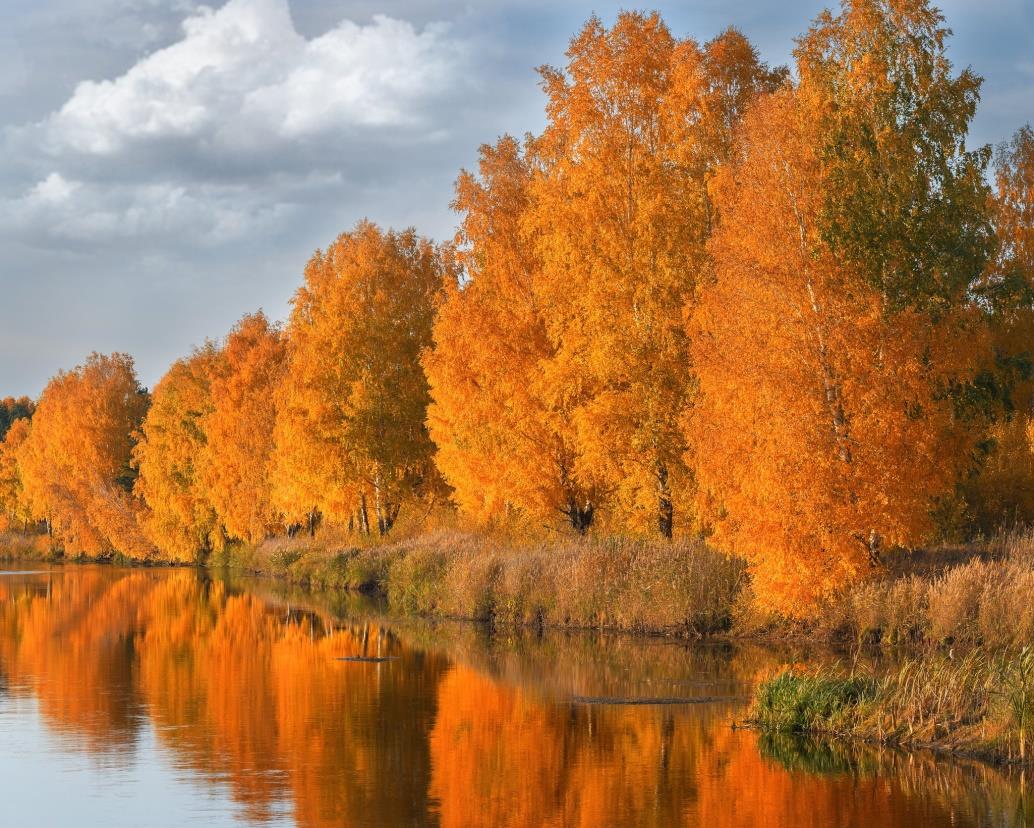 Художественно-эстетическое развитие ООД «Осенние деревья», (обрывная аппликация)
Цель: Учить детей создавать красивый образ осеннего дерева.
Продолжать освоение обрывной техники аппликации.
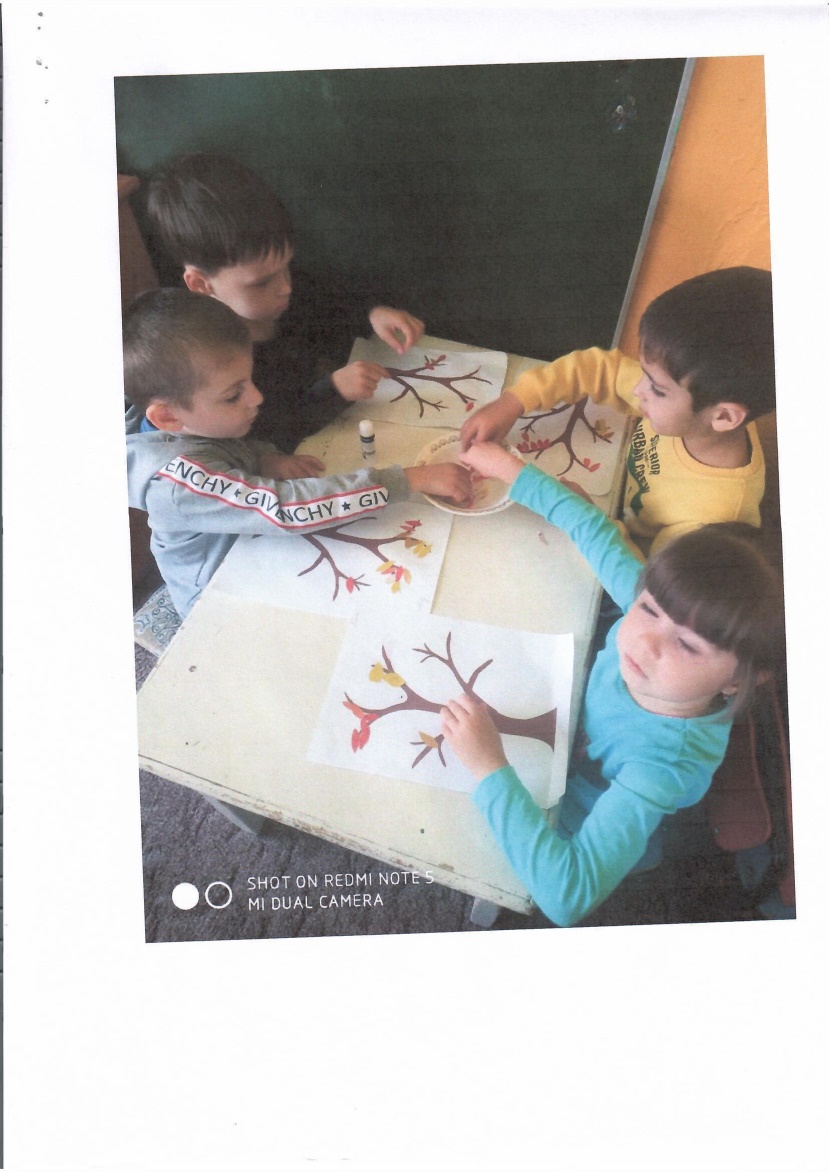 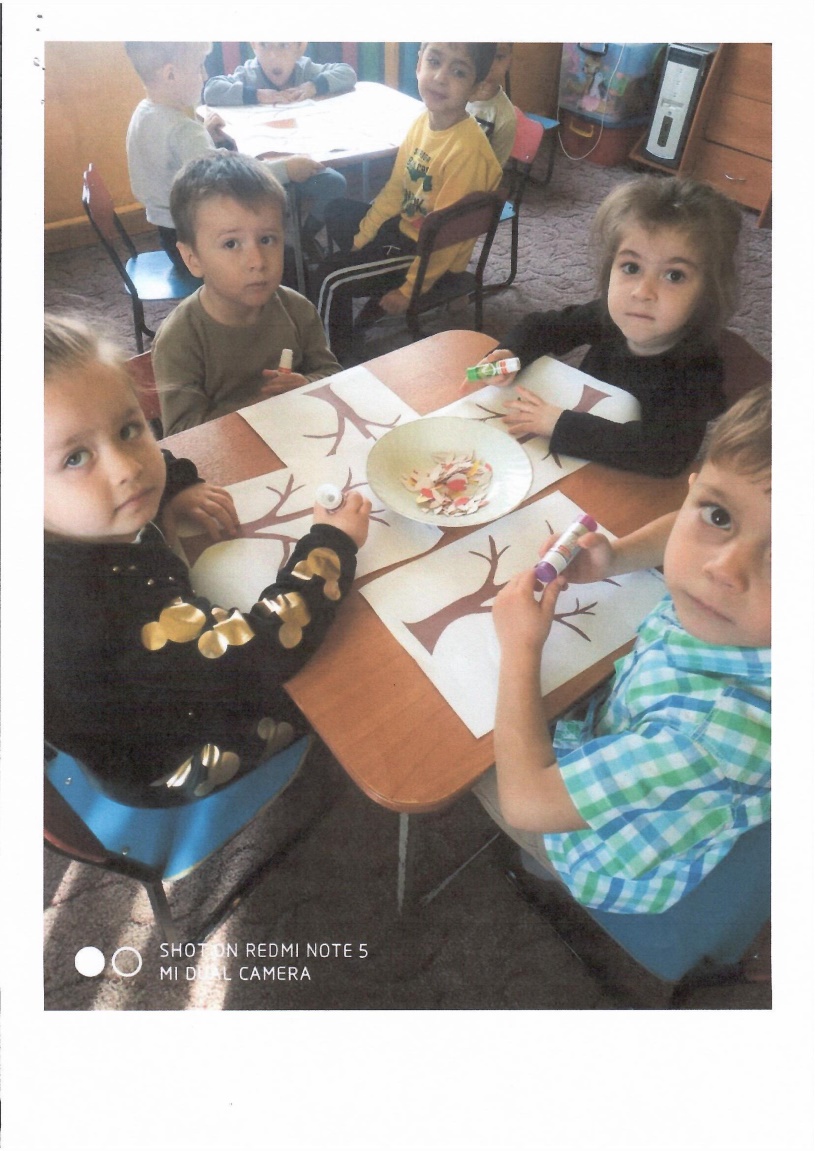 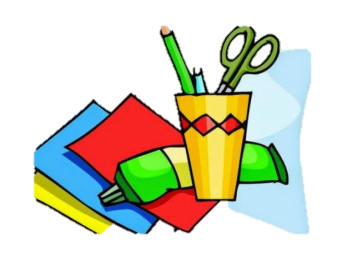 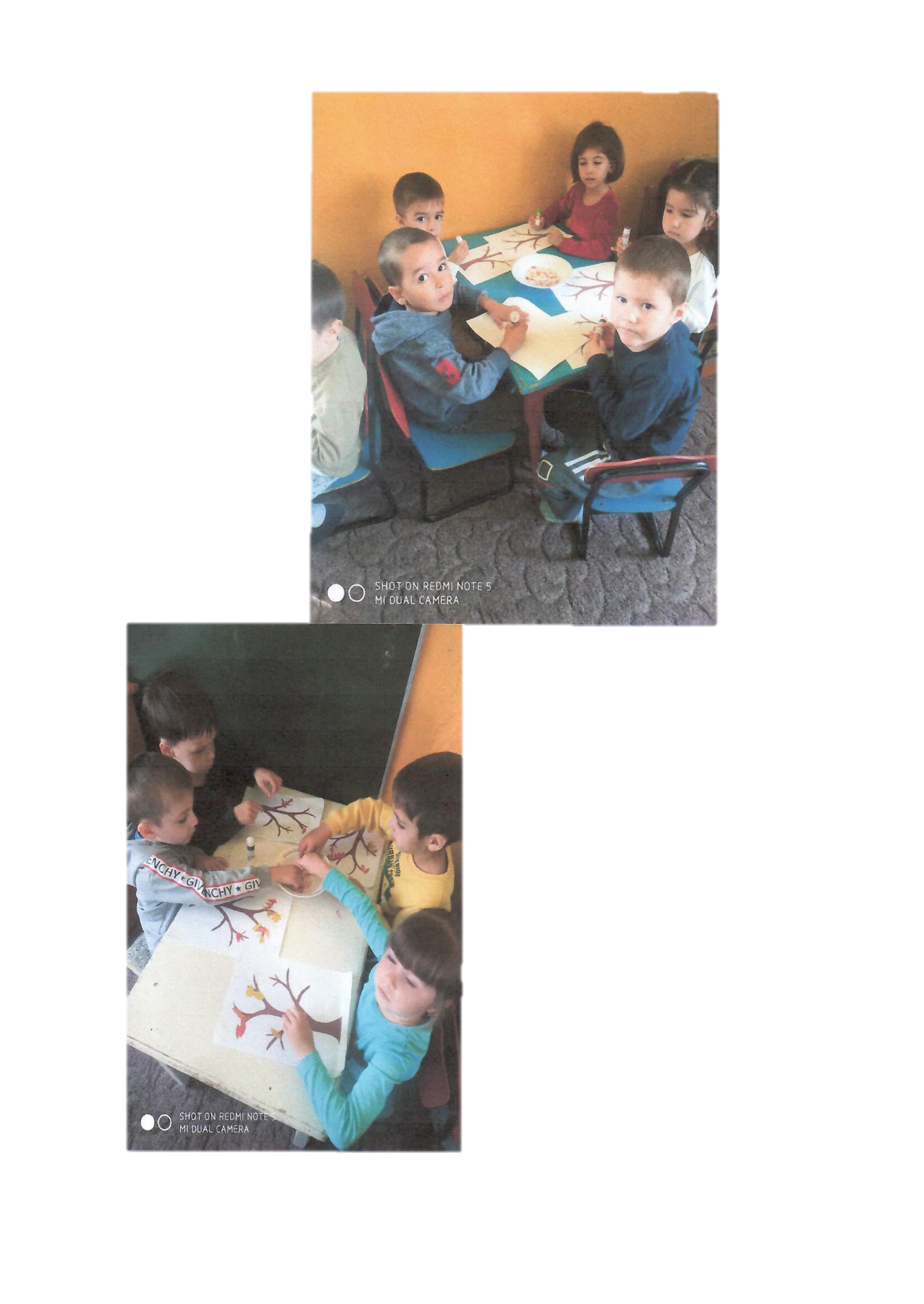 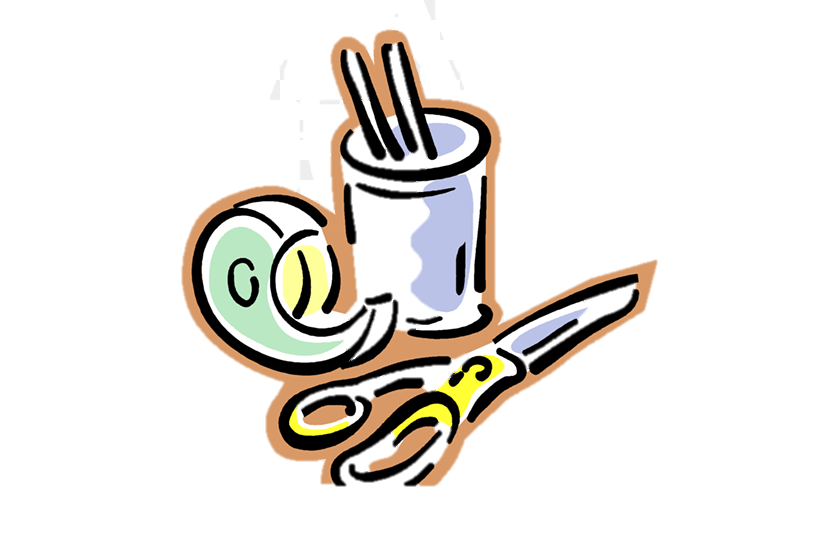 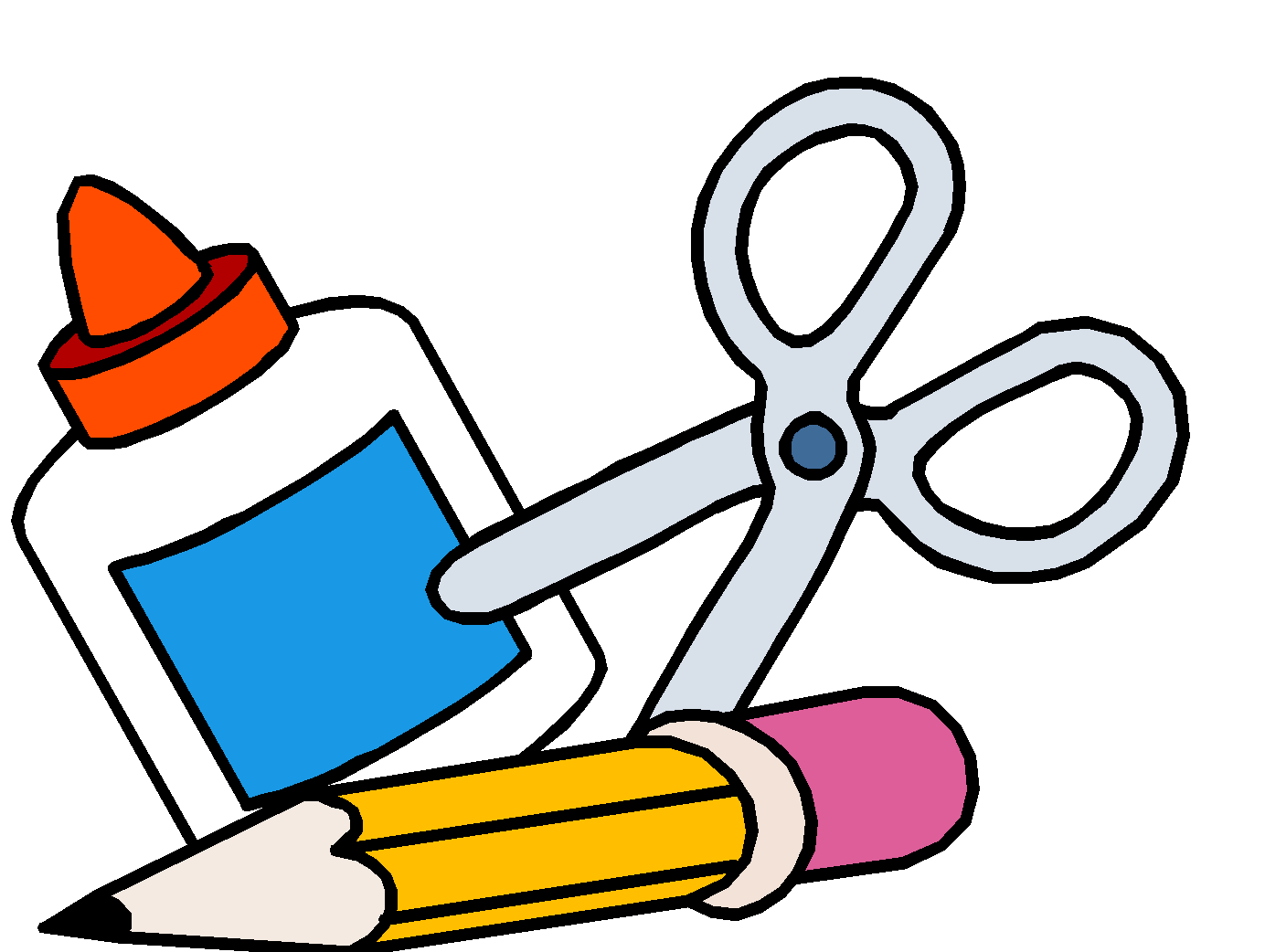 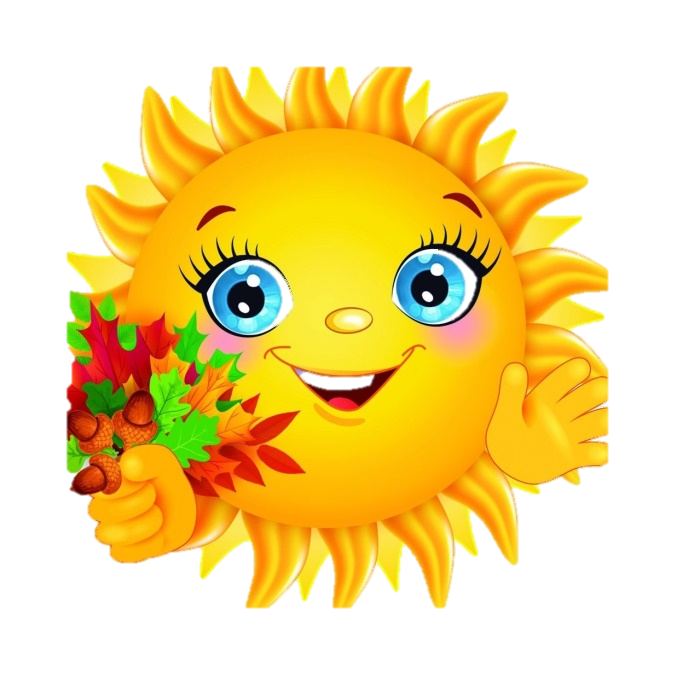 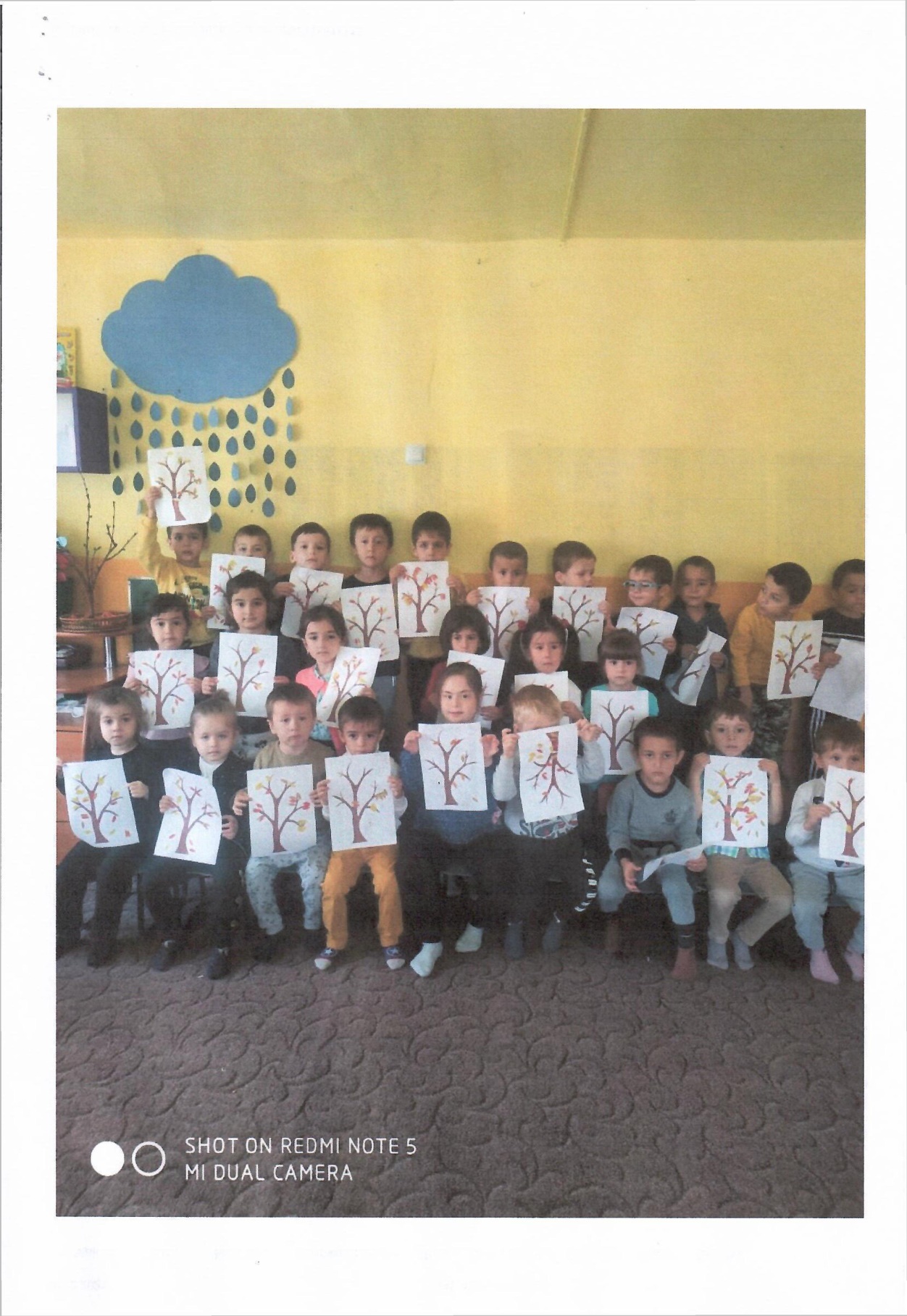 День добра в
 младшей группе
Конкурс «Разбитое сердце»
Большое сердце заранее разрезаем на небольшие кусочки, и участники должны собрать целую картинку (в сердце «спрятана» Картина)
Цель:      
формировать у детей представление о доброте как важном человеческом качестве, уточнить представления о понятиях «добро», «зло», «доброжелательность», воспитывать доброжелательное отношение к окружающим. Поощрять стремление ребенка совершать добрые поступки. Создать праздничное настроение.
Задачи:
- закрепить знания детей о правилах поведения, вежливого отношения к сверстникам и взрослым;
- обогатить словарь детей вежливыми словами;
- воспитывать доброжелательное отношение к окружающим.
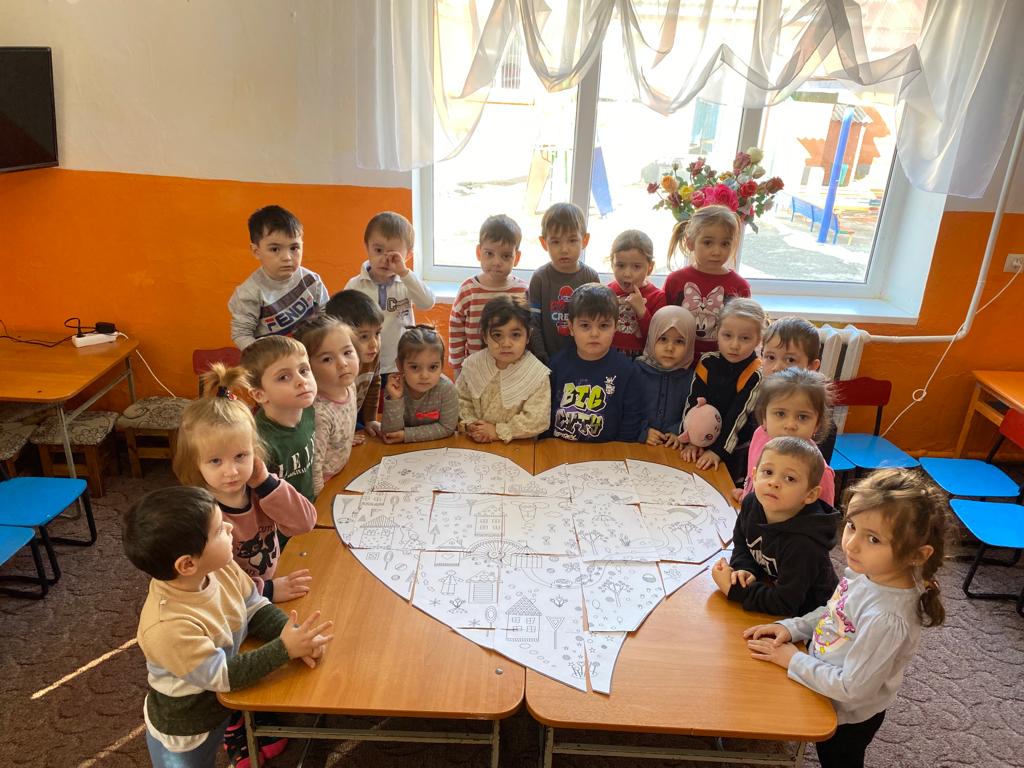 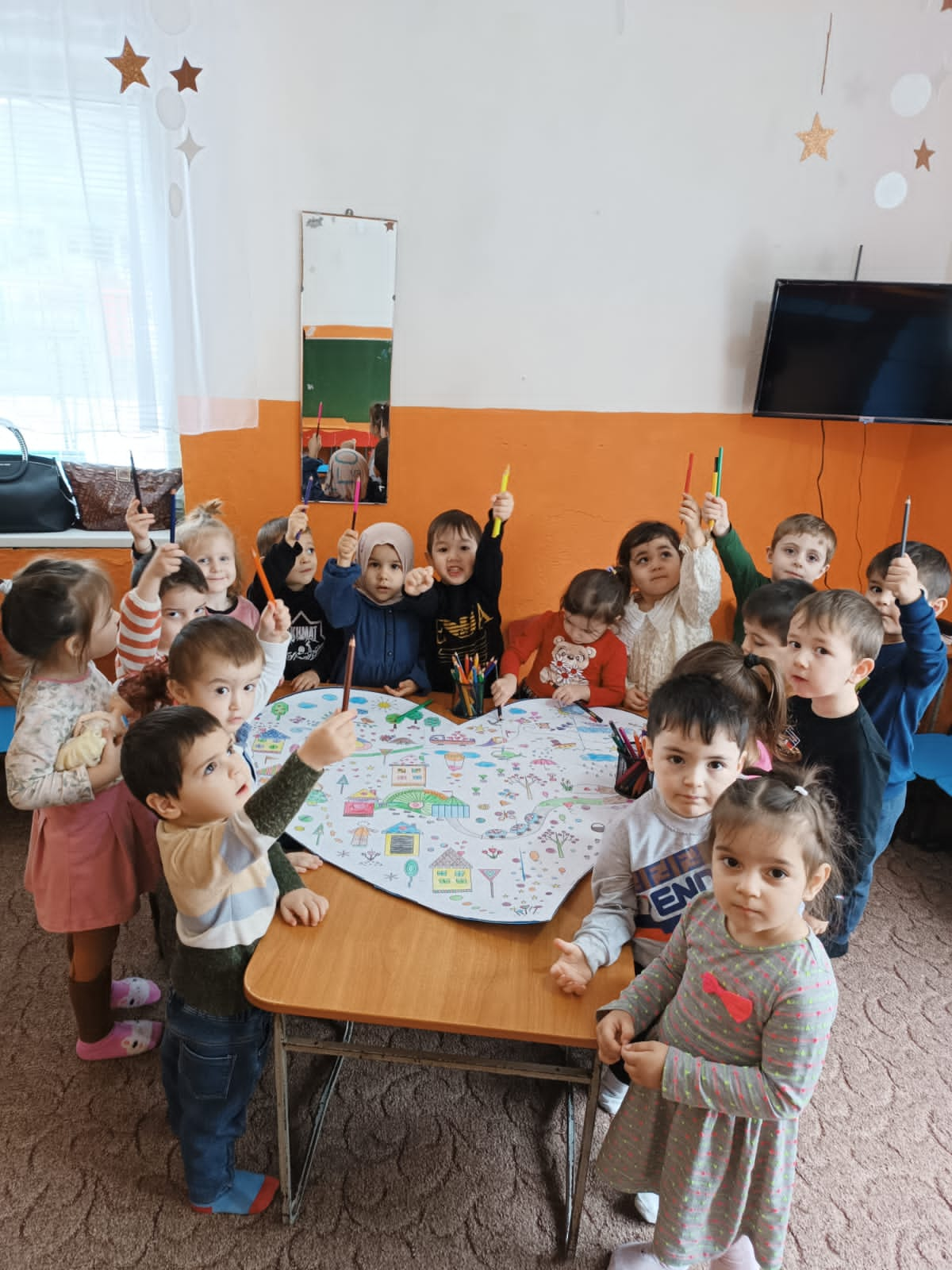 Игра в конструирование. младшая группа.
Цель: содействовать развитию у детей дошкольного возраста 
способности к техническому творчеству, предоставить им
 возможность творческой самореализации
 посредством овладения навыком конструирования
Задачи: 
1.содействовать формированию знаний о счете, форме, пропорции, симметрии, понятии части и целого; 
2.создать условия для овладения основами конструирования.
3. Способствовать формированию знания и умения 
Ориентироваться в технике чтения элементарных схем.
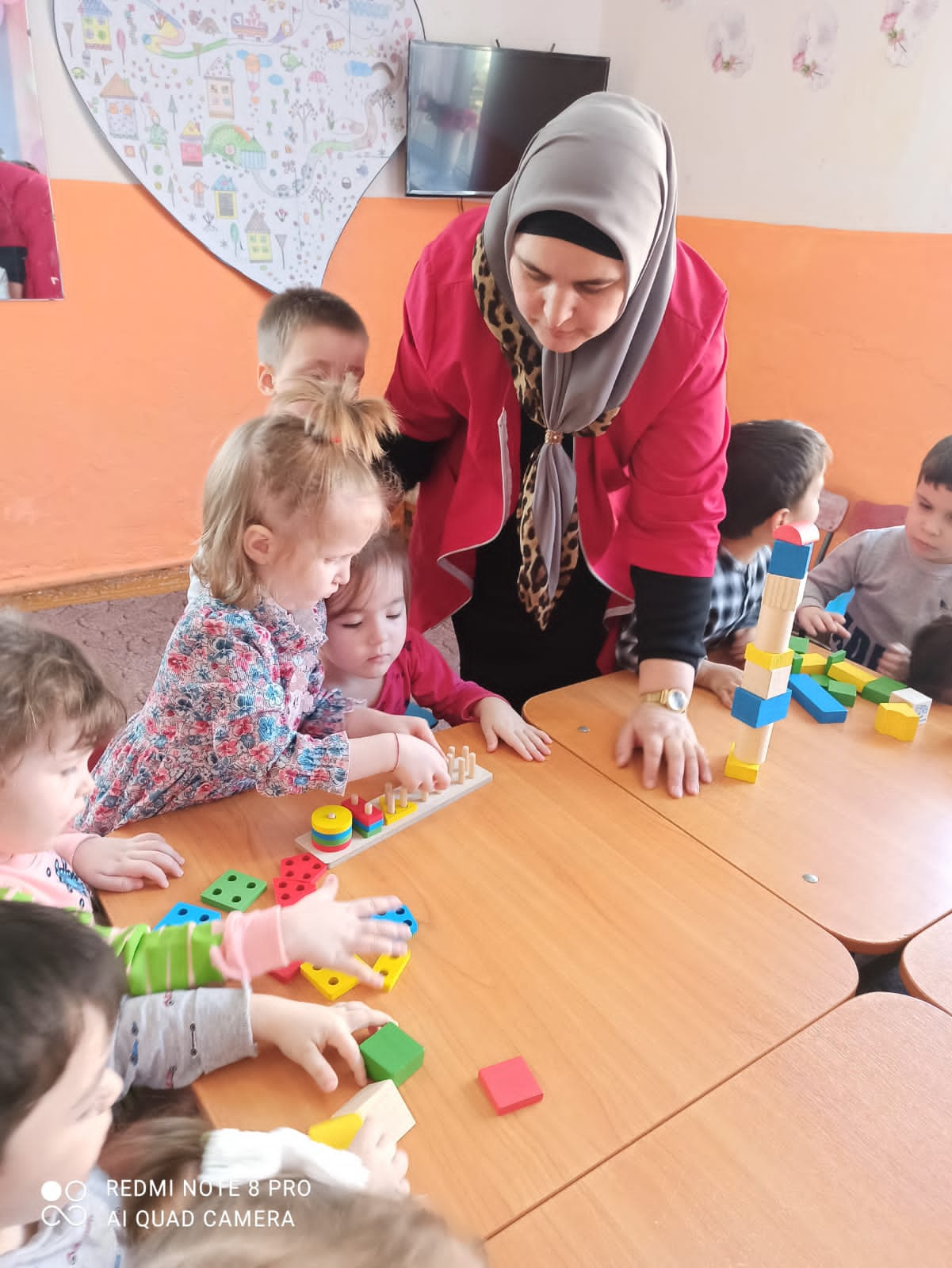 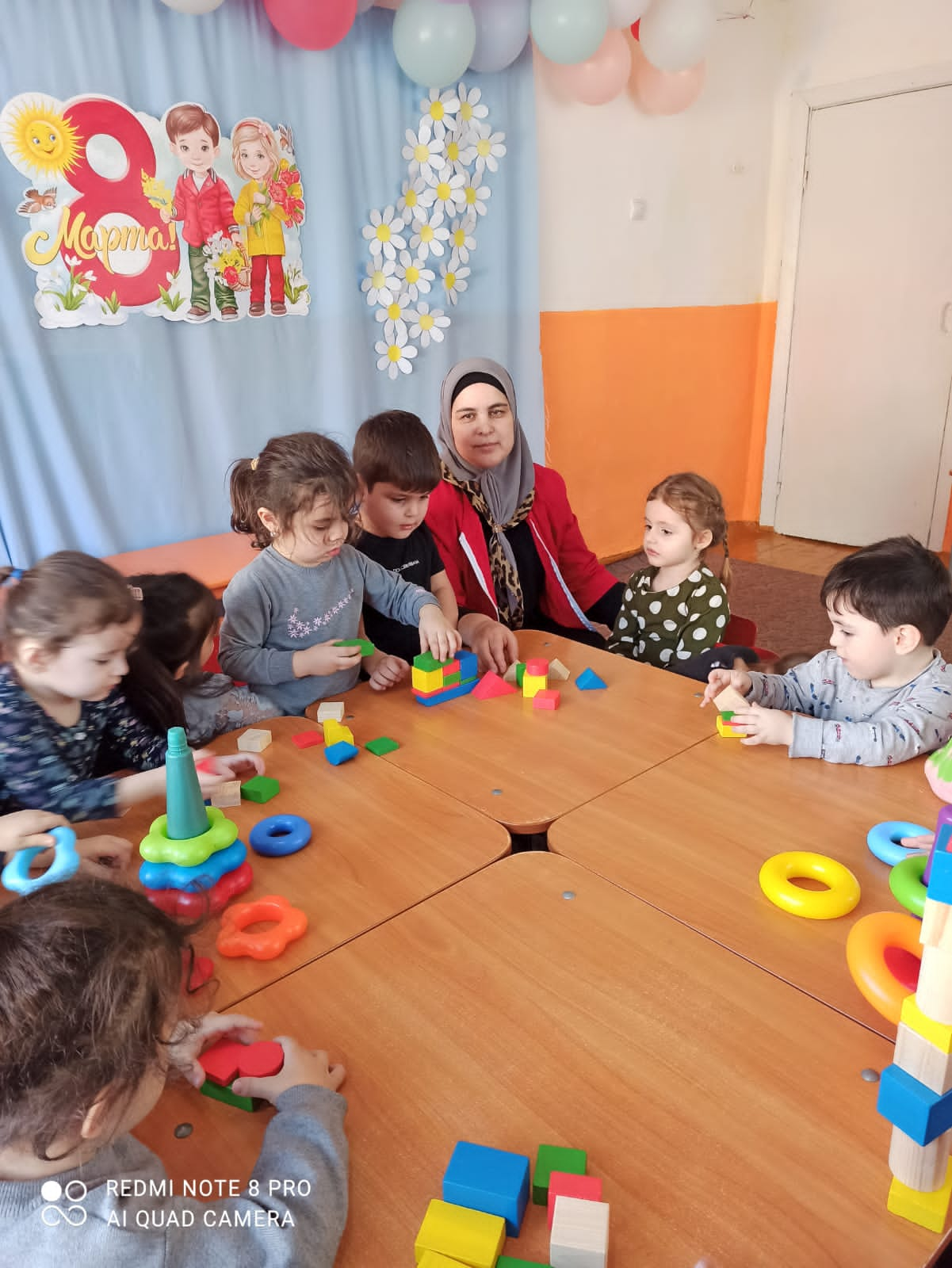 Сюжетно-ролевая игра «Салон красоты»
Цель : Развивать интерес к сюжетной ролевым играм.
Формировать у детей умение использовать инструменты для  сюжетной ролевой игры "Салон красоты". Закрепить ранее полученные знания о труде парикмахера.  Помочь в создании игровой обстановки.
Задачи: 
Формировать у детей умения принимать на себя роль и выполнять соответствующие игровые 
действия, использовать во время игры инструменты парикмахера и называть их
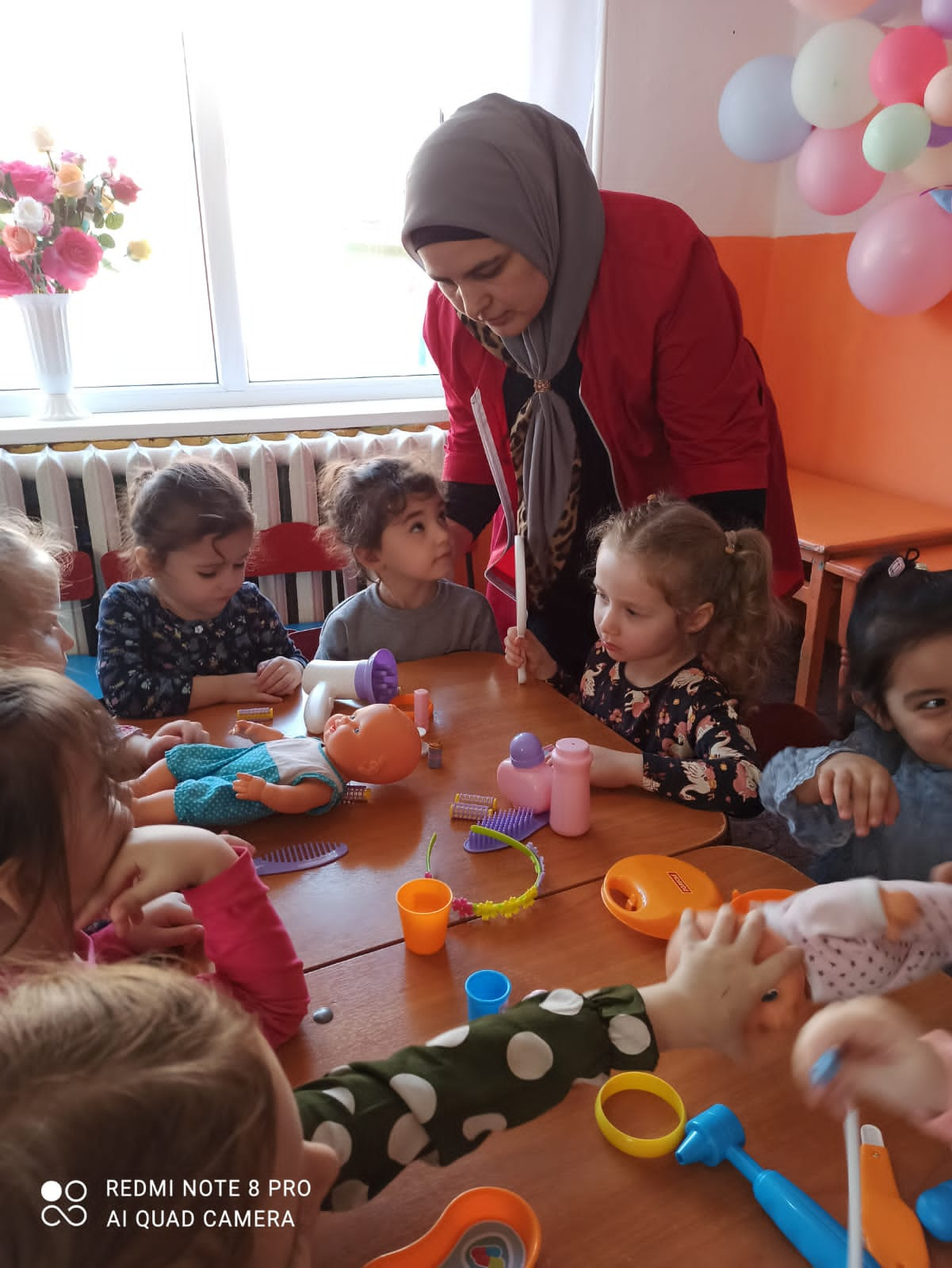 Сюжетно-ролевая игра «Автосервис»
Цель: Продолжать обогащать содержание сюжетных игр на основе знакомства с явлениями социальной действительности и отношениями людей в ходе совместной деятельности с дошкольниками; формировать у детей умение играть в сюжетно-ролевую игру «Автосервис».
Задачи: Организовать развивающую среду для активной самостоятельной творческой игры детей на тему автомобильной мастерской .Пробудить игровое творчество детей, желание вносить в игру новое.
Упражнять детей в придумывании новых сюжетов, ролевых диалогов, элементов игровой обстановки.
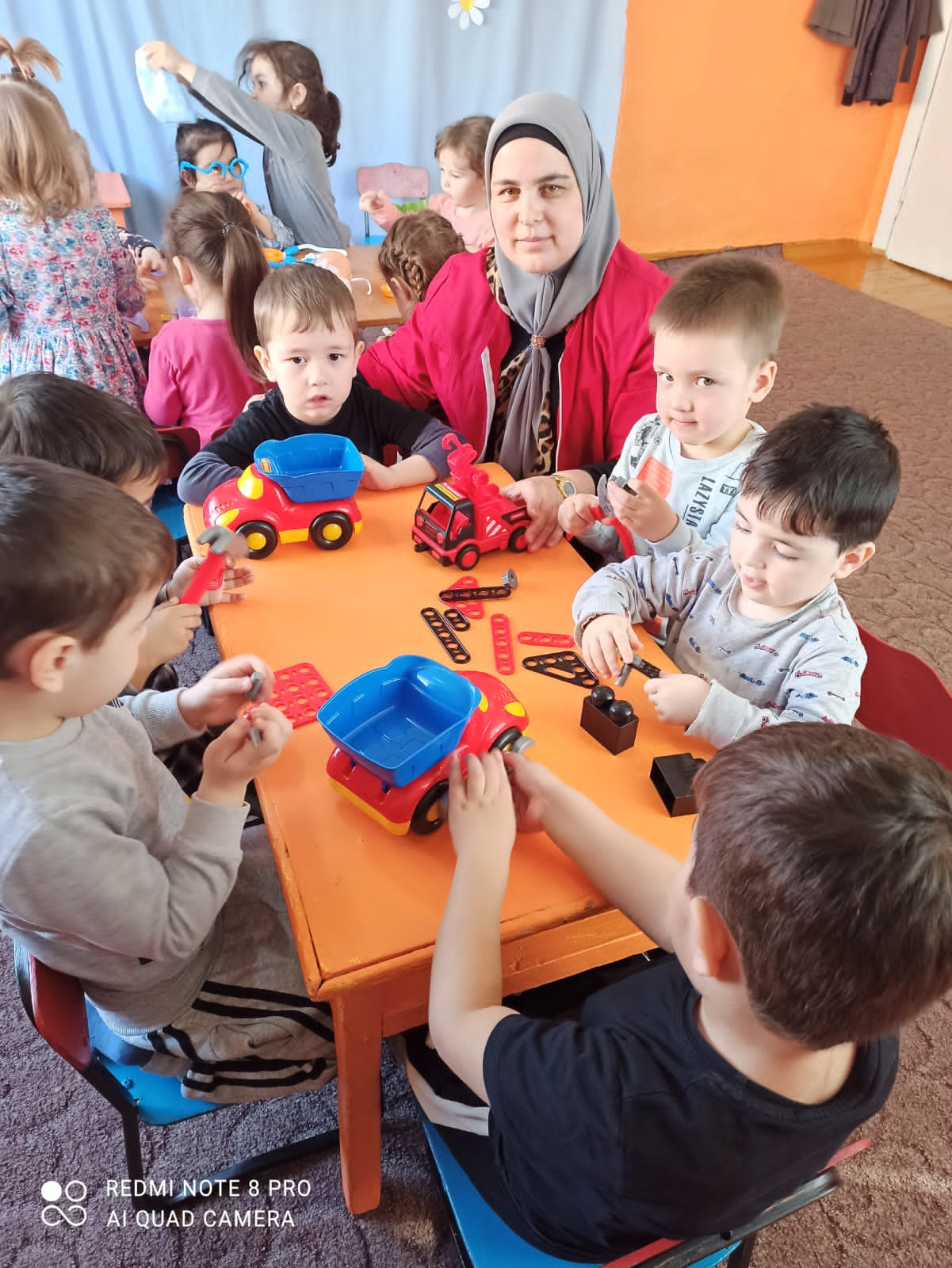 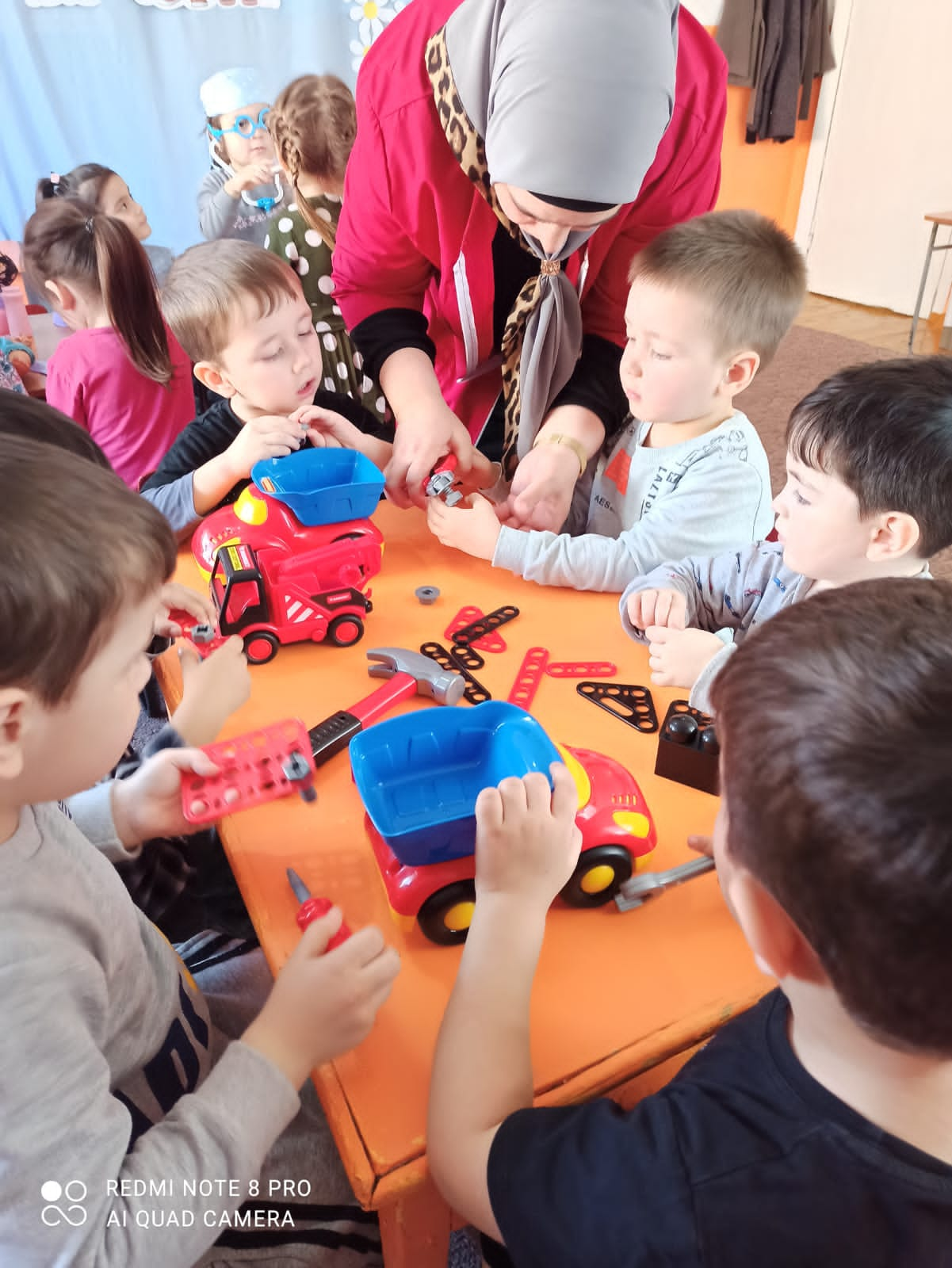 Поделки ко Дню
 матери в
 младшей группе
Аппликация.  Поделка маме на день матери 
Цель :
учить детей составлять изображения из деталей, воспитывать стремление сделать красивую вещь подарок . 
Задачи: закреплять умение пользоваться клеем и кисточкой аккуратно,  наклеивать детали и убирать лишний клей салфеткой, составлять композицию, закрепить знания основных цветов спектра.
 Развивать воображение, воспитывать любовь и уважение к маме, желание доставлять радость близкому родному человеку.
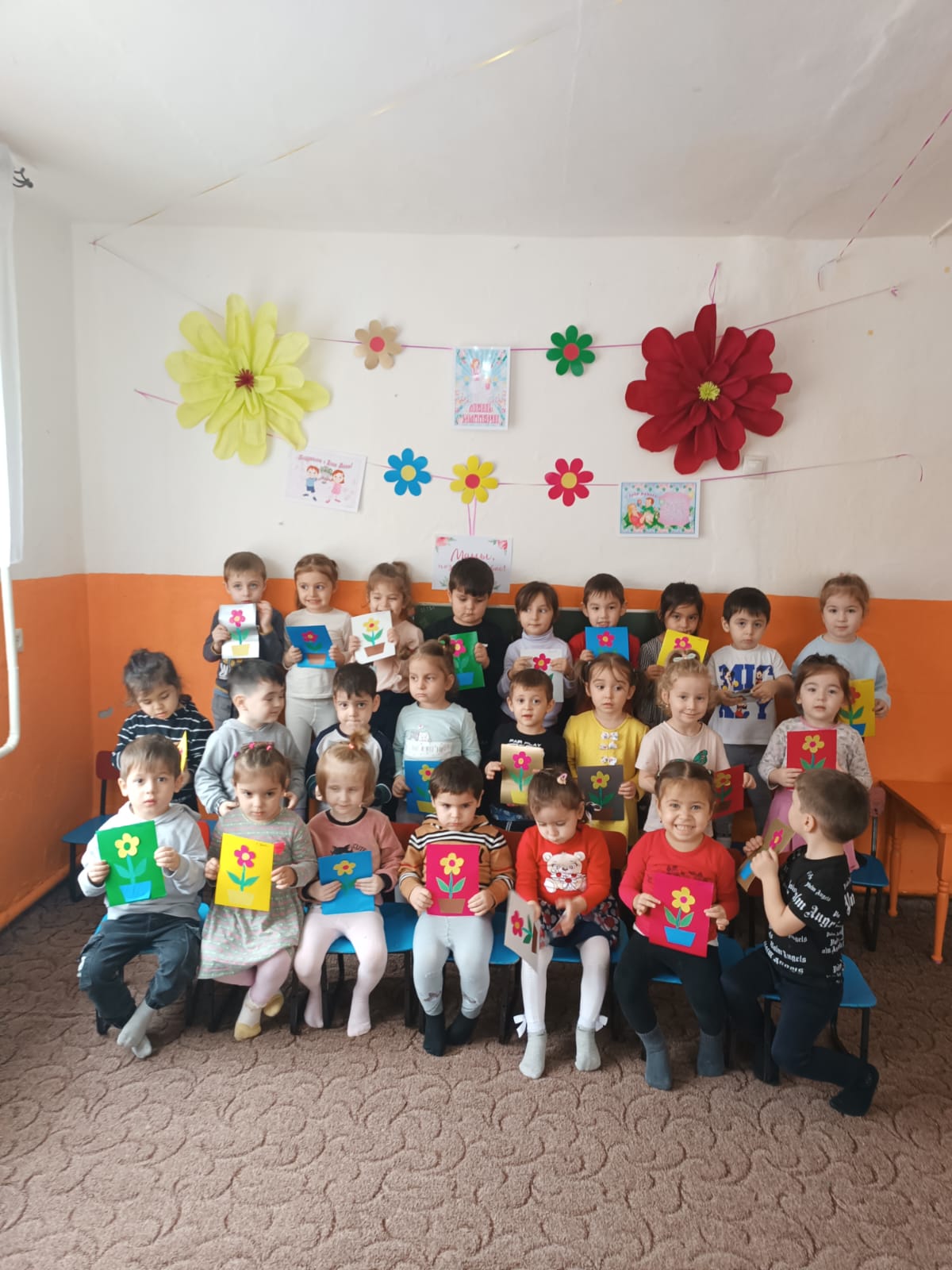 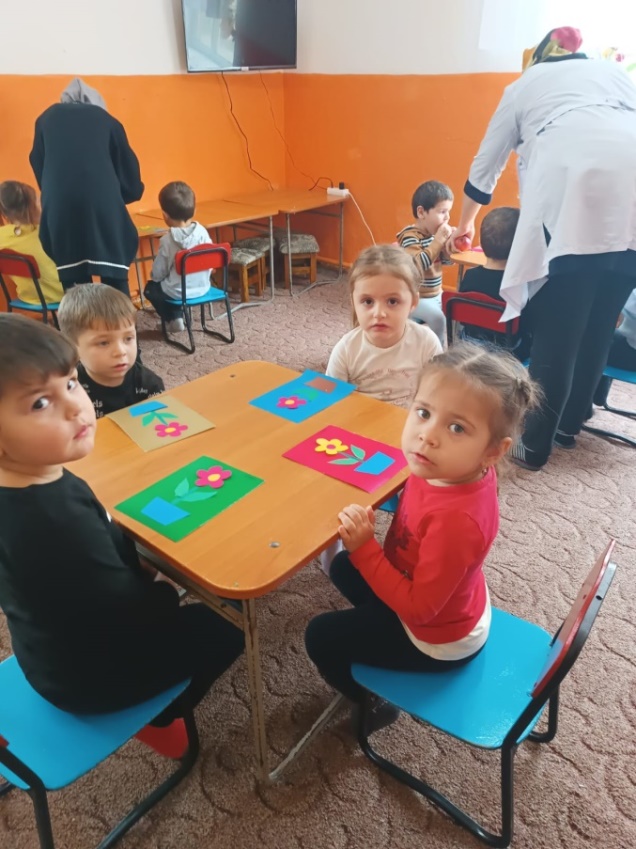 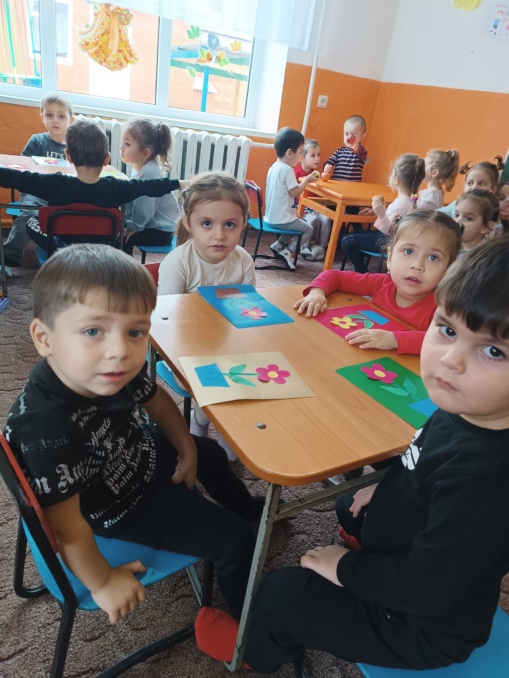 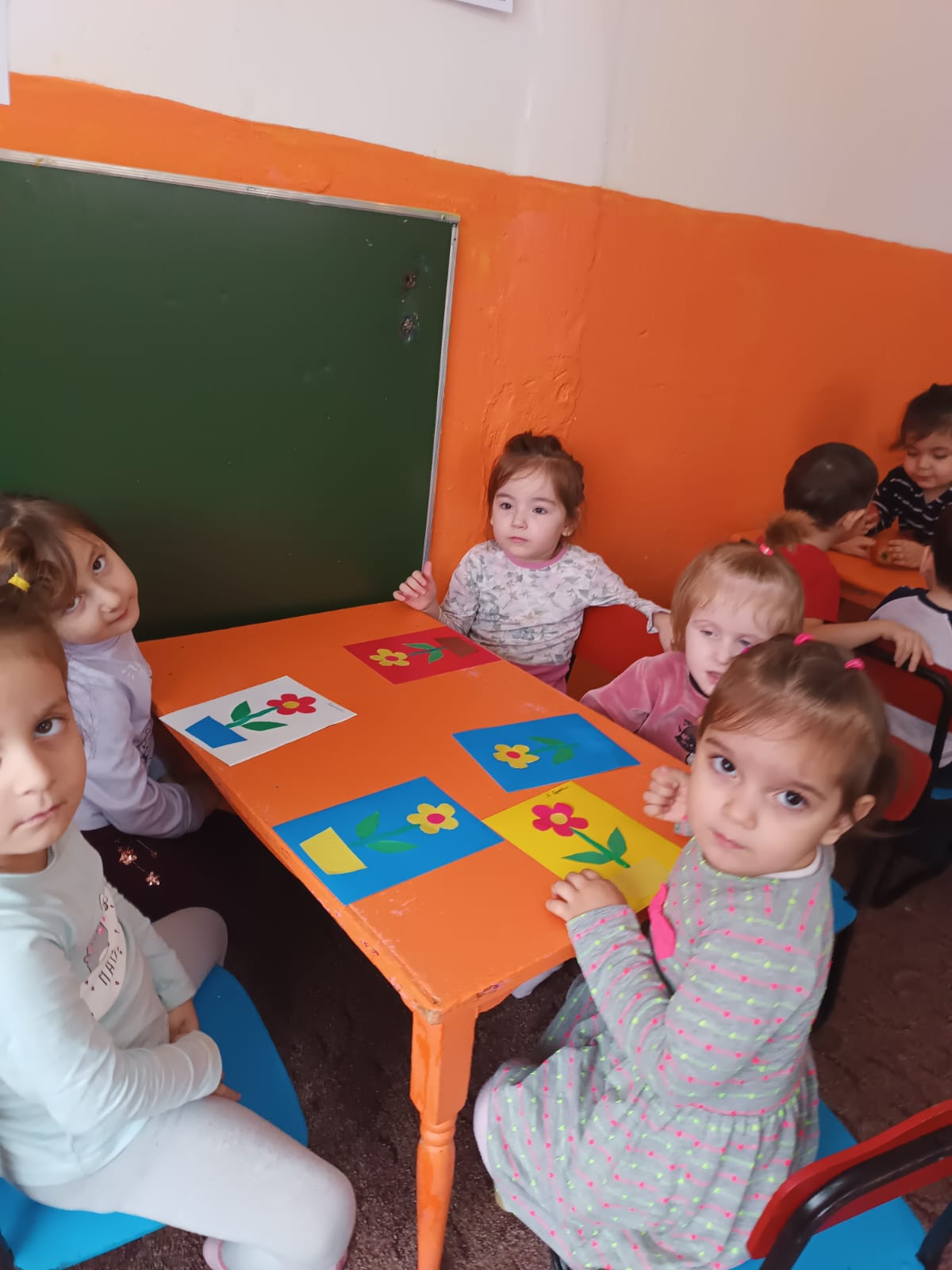 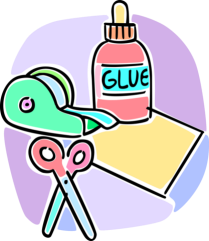 ФЭМП
Домик для 
зайчика 
из 
геометрических 
Фигур.
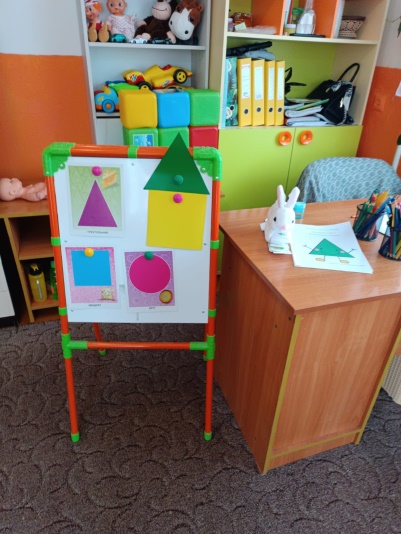 Цель:  Закрепить представление о геометрических  Фигурах . Учить  Различать геометрические фигуры  Используя зрительный анализатор.
Научить составлять конструкцию из фигур.
Задачи: 
-.Активизировать память, внимание, мышление и -развивать ориентировку на листе бумаги;
Развивать мелкую моторику рук,
-  развивать коммуникативные навыки учить детей работать небольшим коллективом дружно
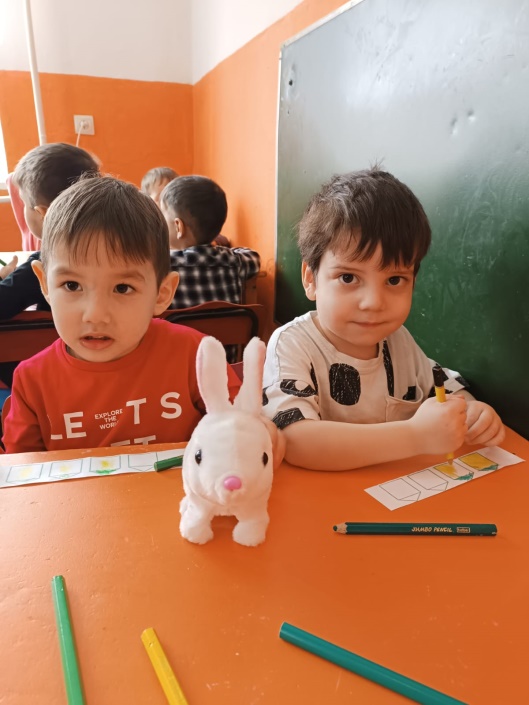 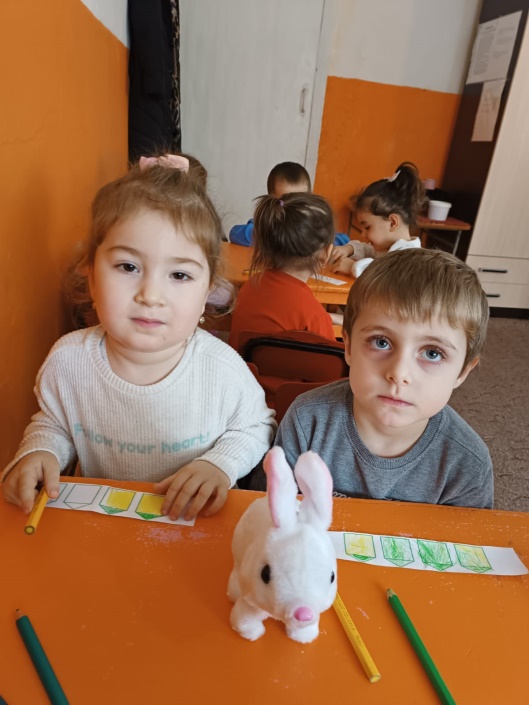 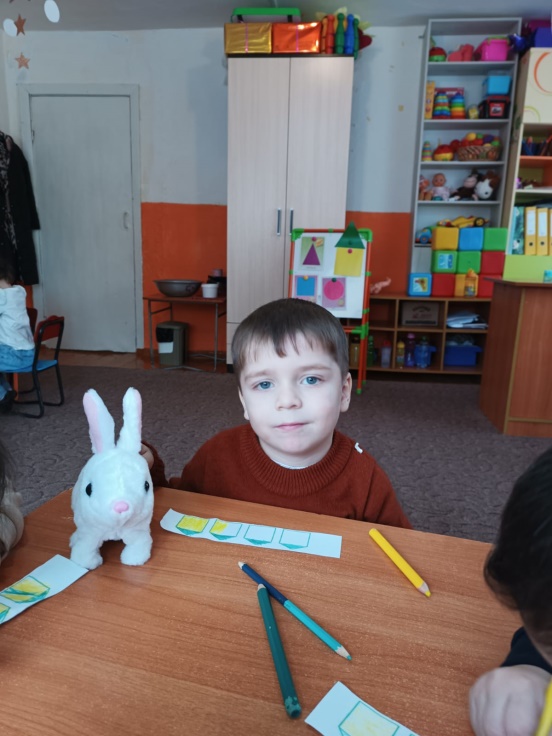 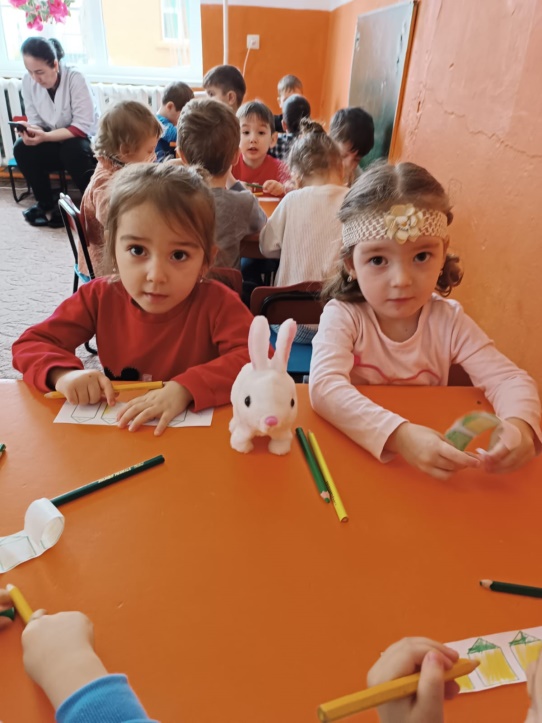 Расскраска руковички. Ознакомление детей с русской народной сказкой «Руковичка»
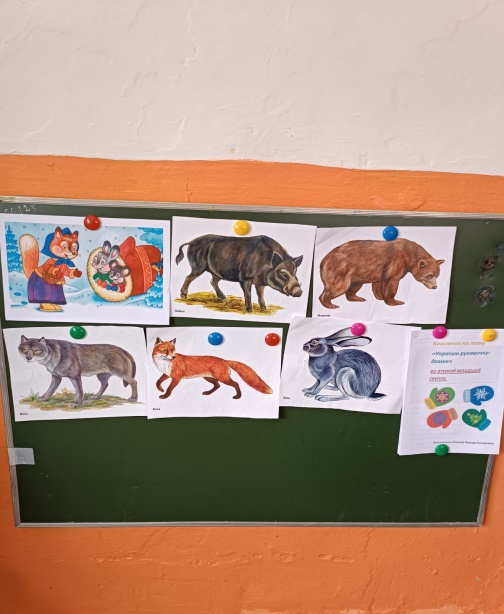 Цель: 
Познакомить  детей с техникой нетрадиционного рисования с целью развития креативных способности в процессе изобразительной деятельности .
Задачи:
-развивать навыки изобразительныой деятельности 
-закрепить называние основных цветов красный синий и желтый зеленый 
-развивать и активизировать словарь; одежда шапка куртка штаны шарф воришки свитер и так дали 
-формировать умение отвечать на вопрос воспитателя.
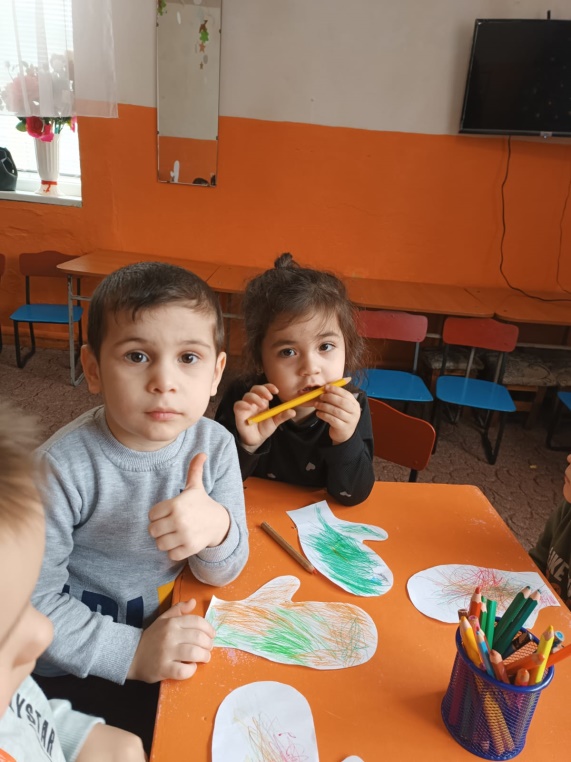 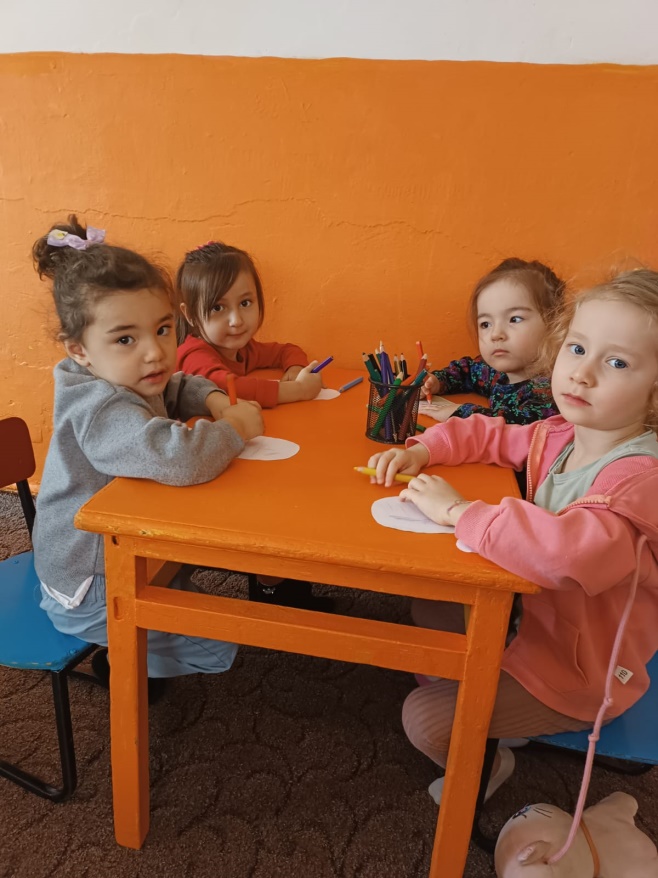 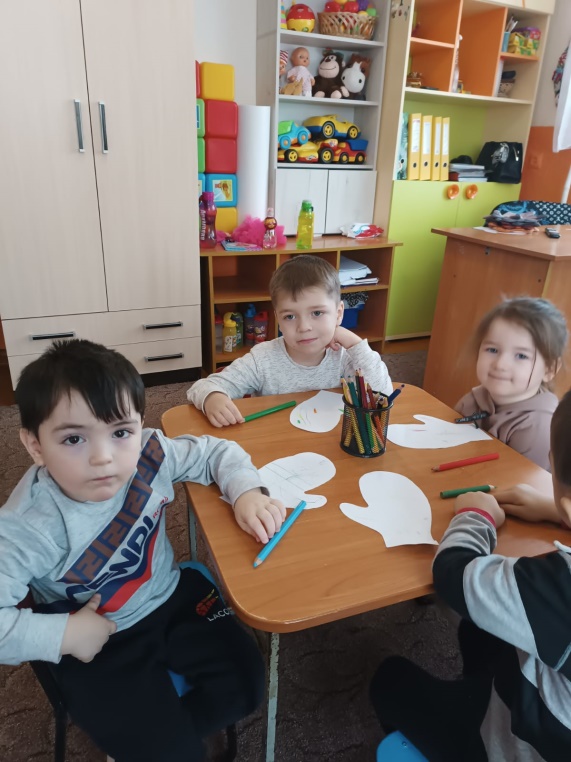 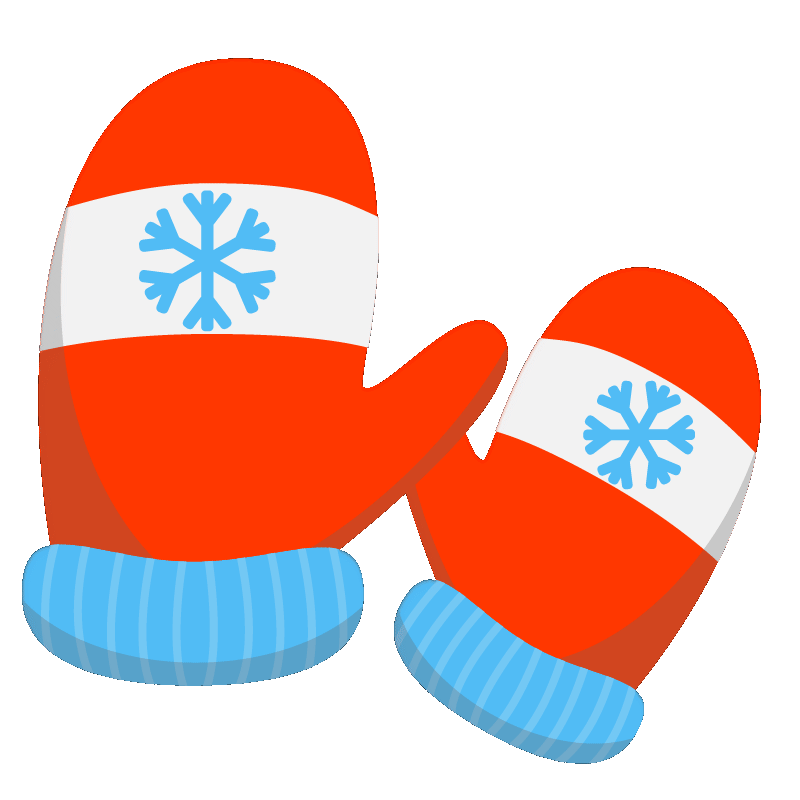 Новогодний утренник
В младшей группе
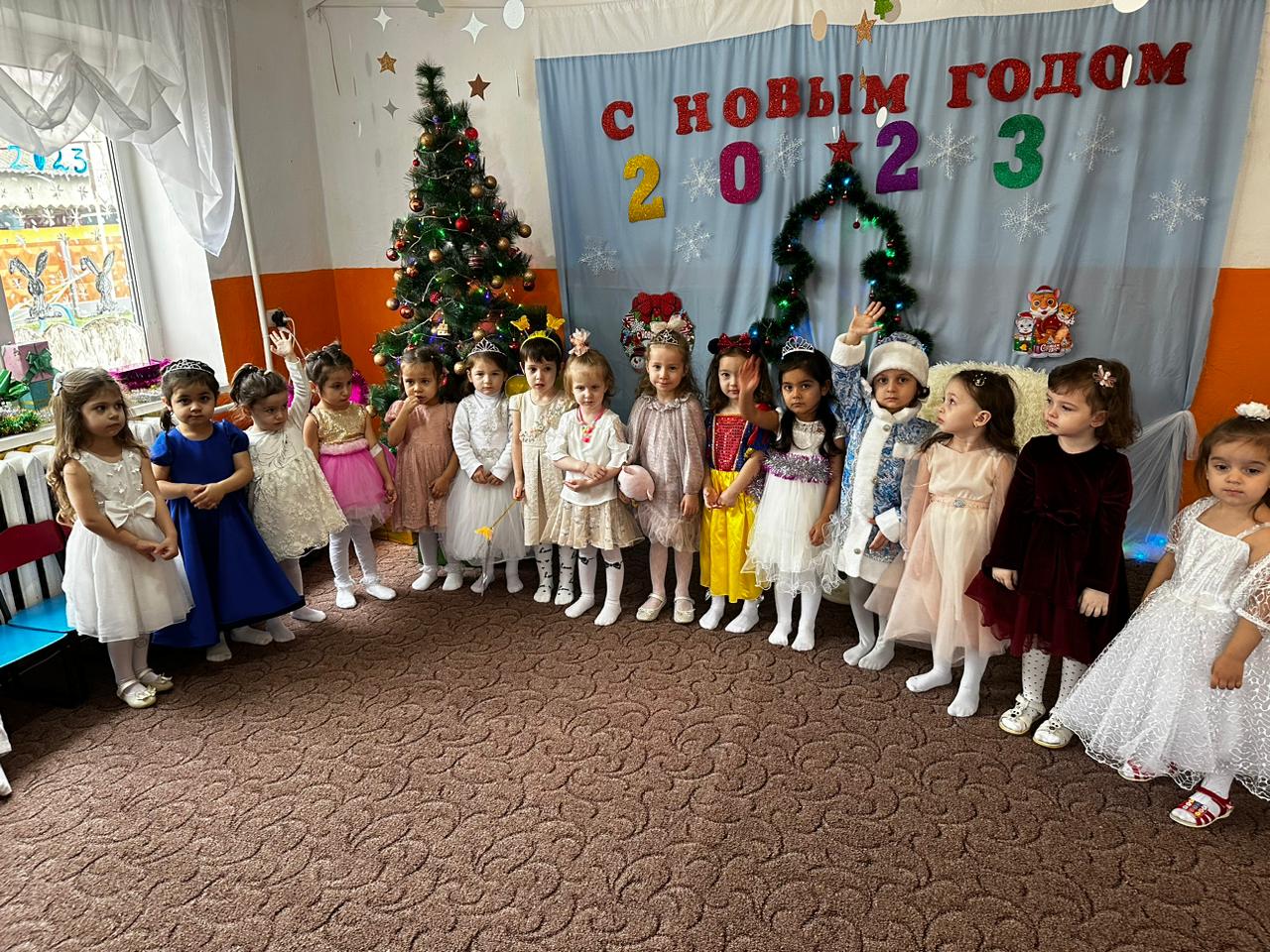 Сюжетно-ролевая игра «Больница»
цель : сформировать у детей умение играть сложную любую игру  «Больница» расширять у детей  представления о труде врача .
Задачи : 
 -формировать у детей умение принимать на себя игровую роль. 
-Побуждать детей обыгрывать сюжет знакомой игры «Больница»  используя игрушечные медицинские инструменты
Формировать бережное отношение к своему здоровью умение проявлять заботу больному человеку
Закрепить знание о правилах поведения в общественных местах
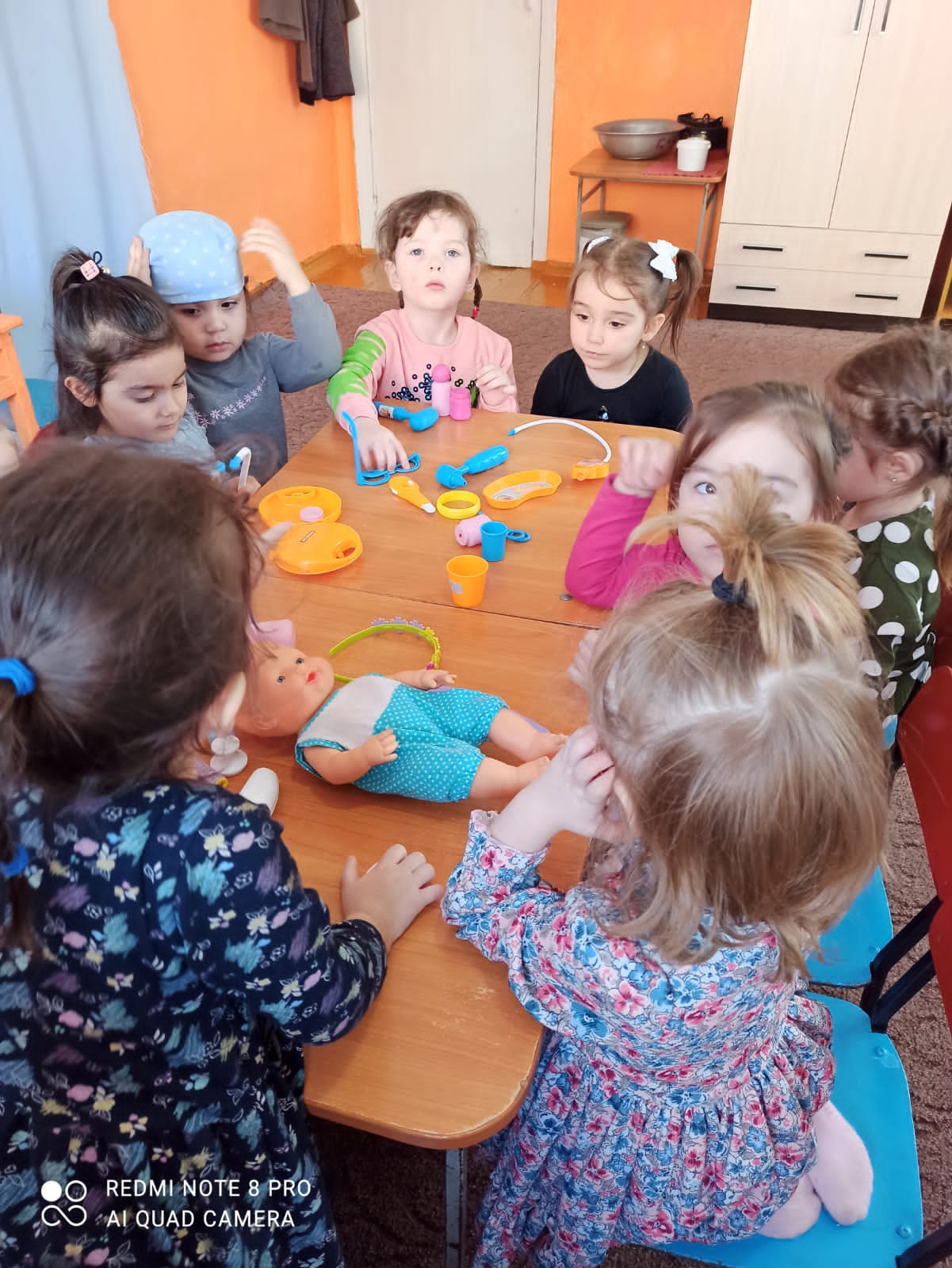 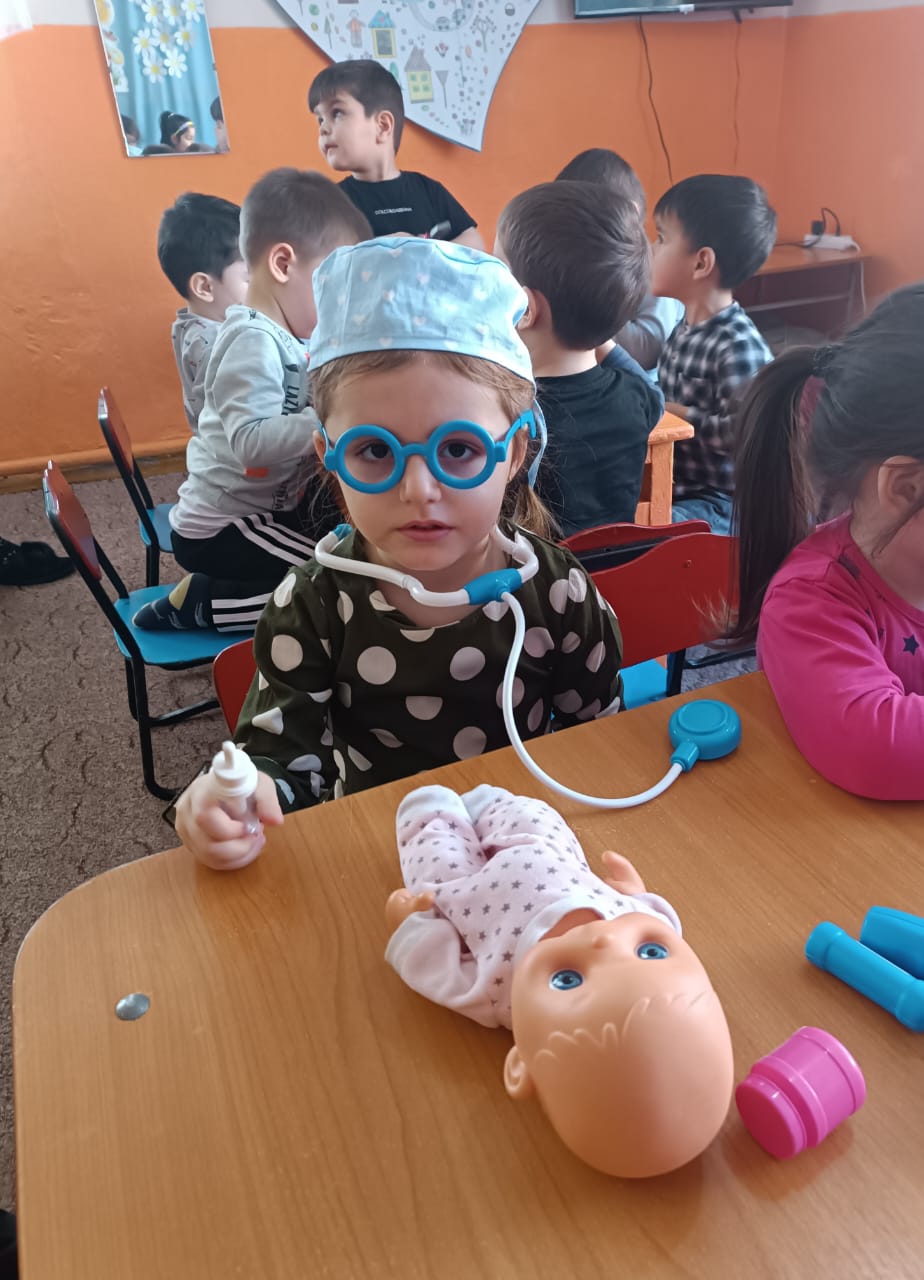